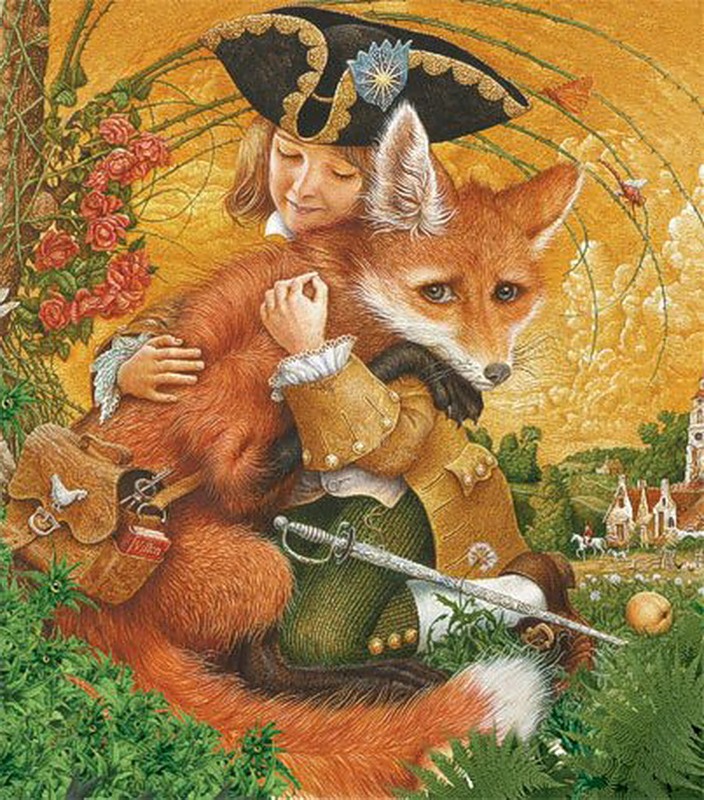 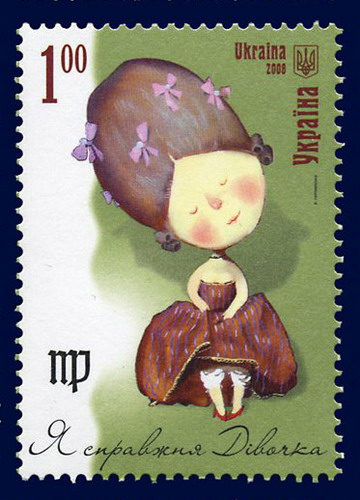 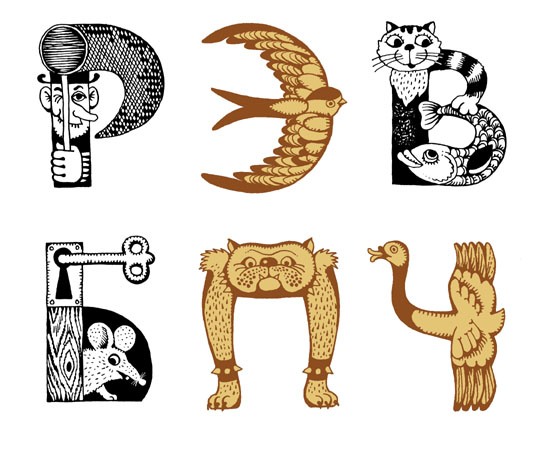 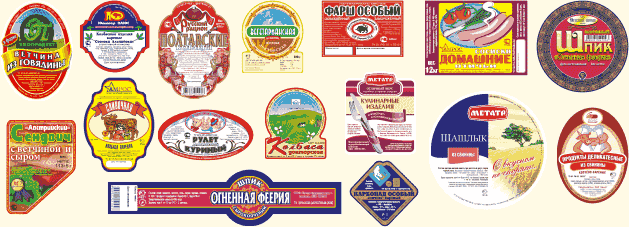 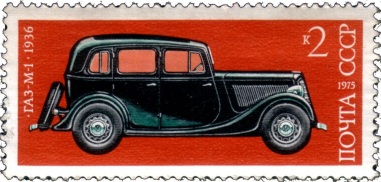 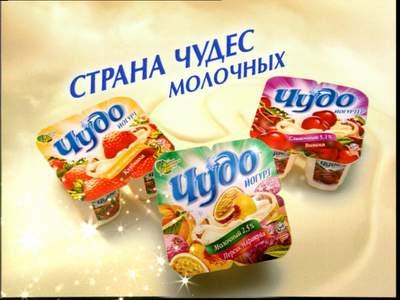 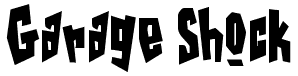 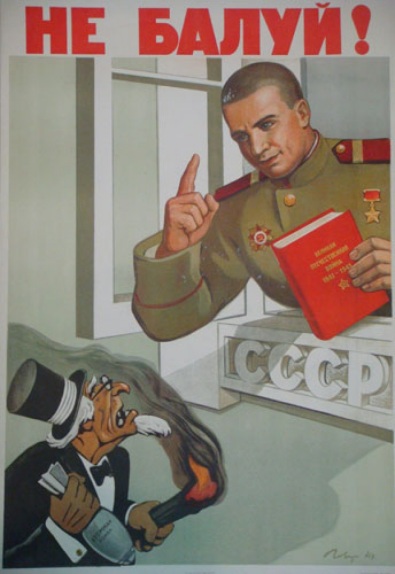 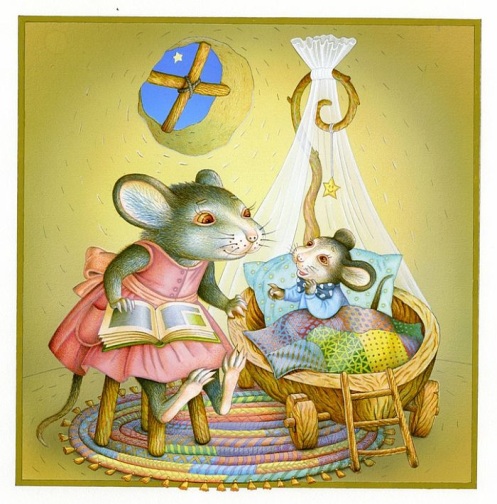 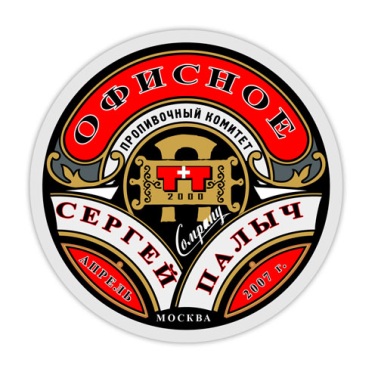 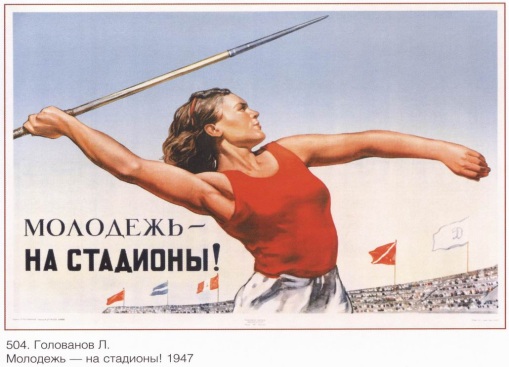 Варіант 1
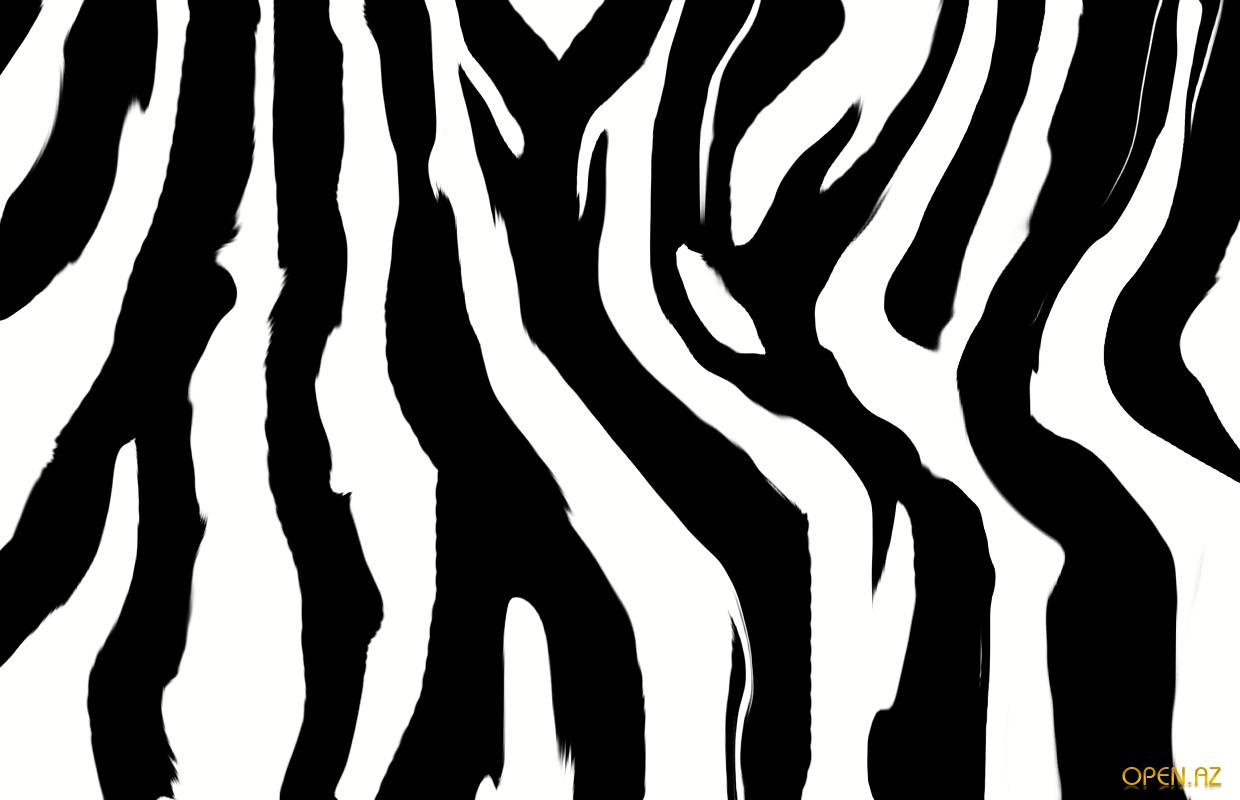 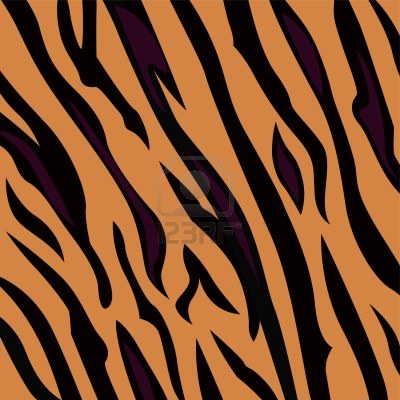 Варіант 2
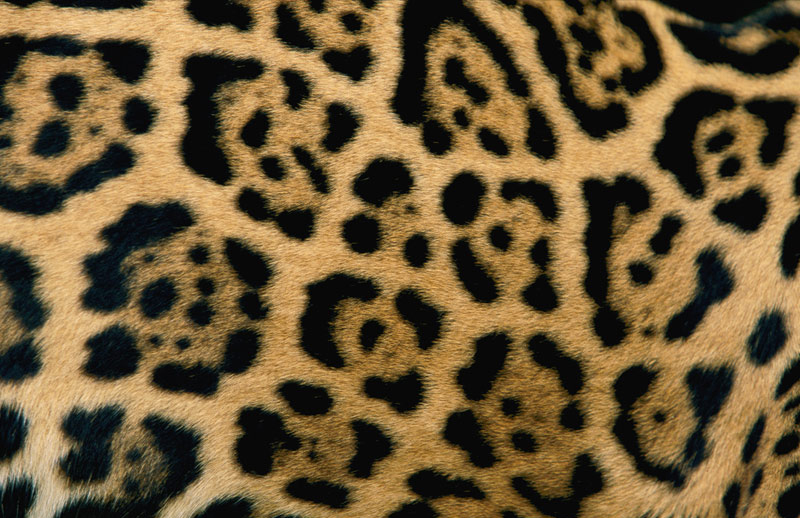 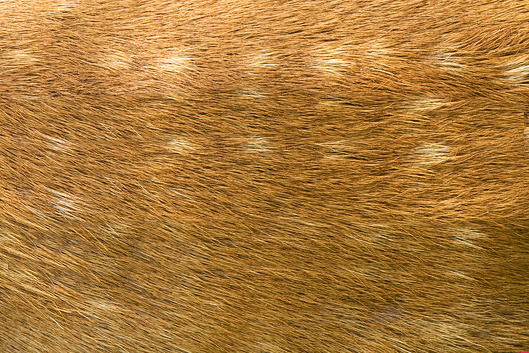 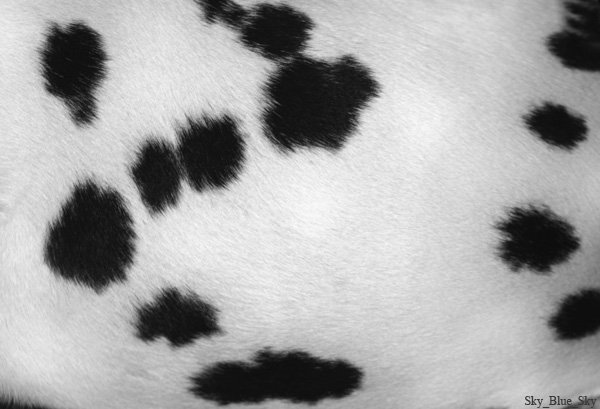 Варіант 3
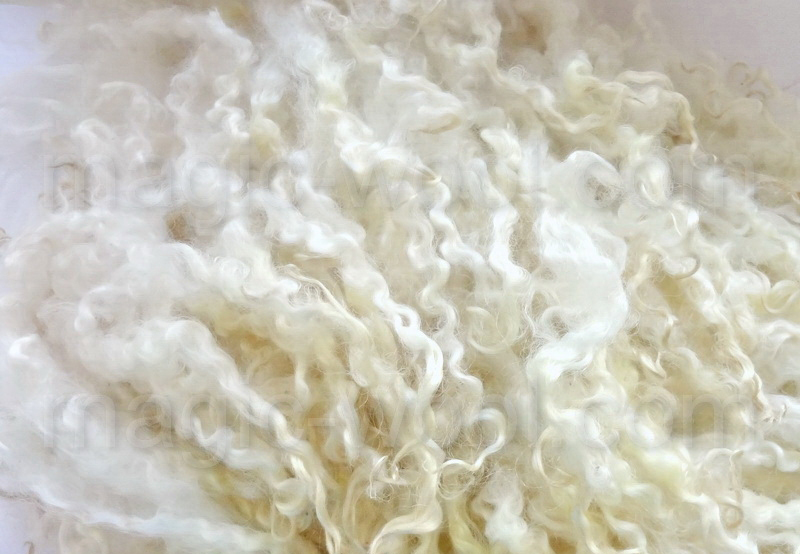 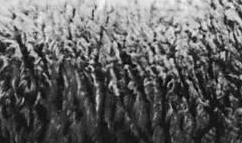 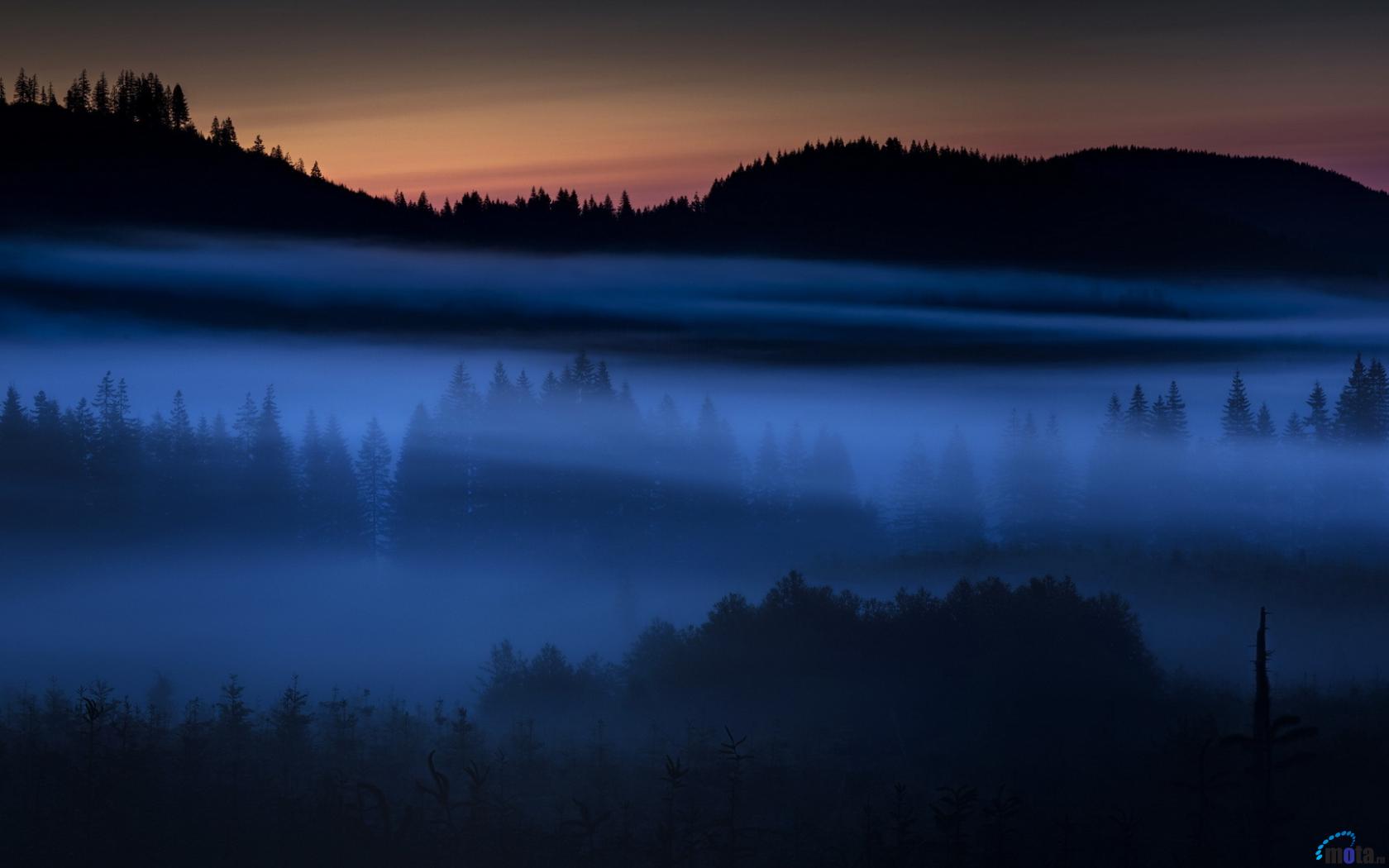 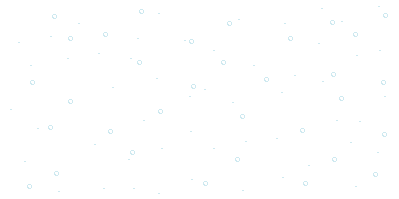 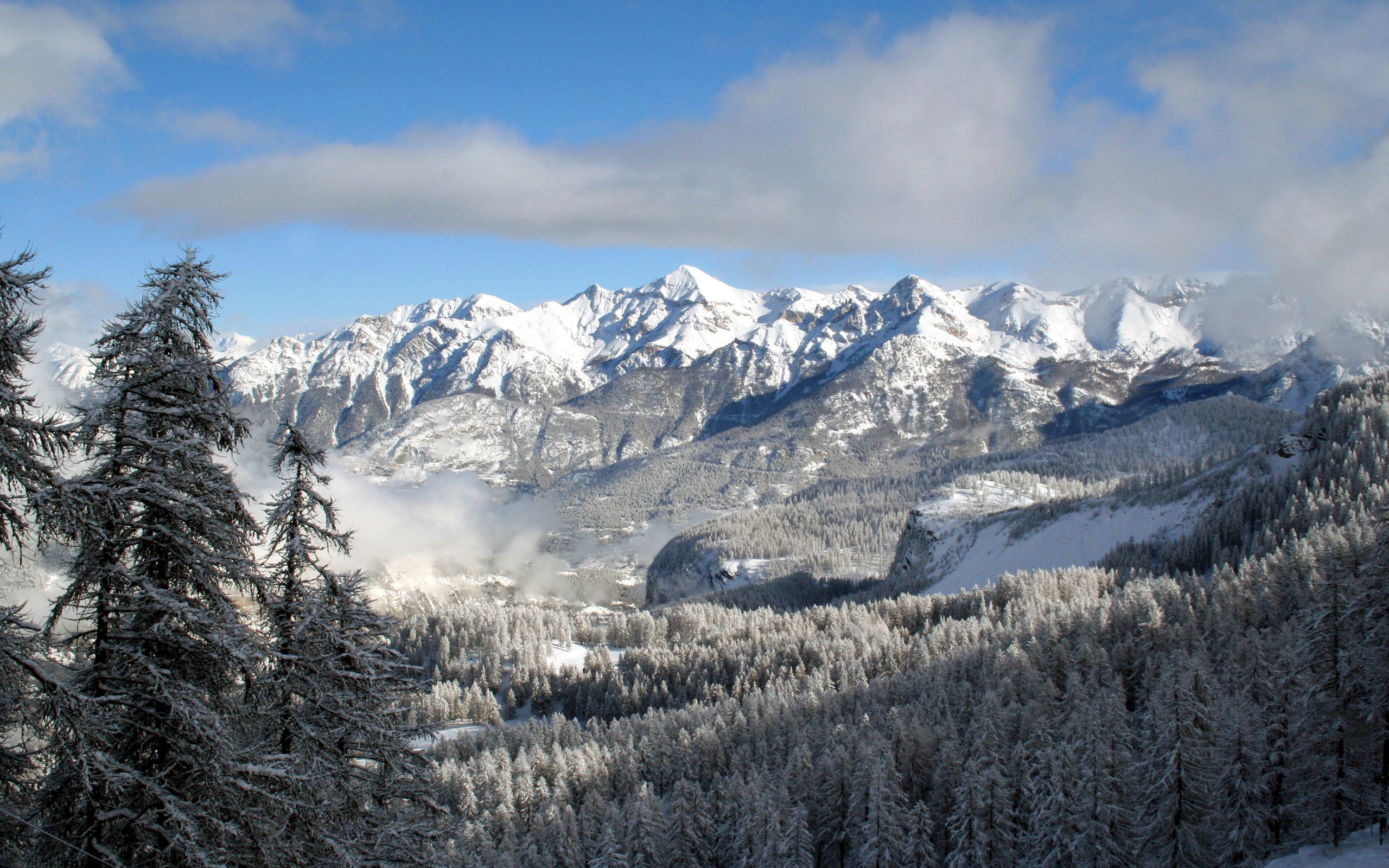 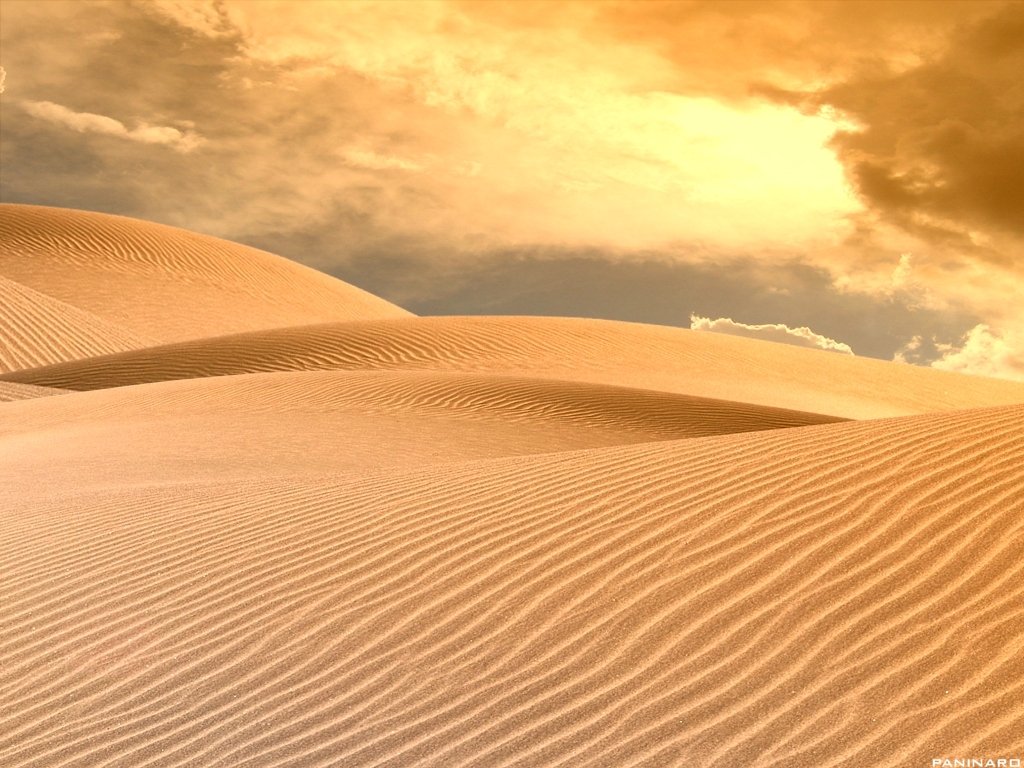 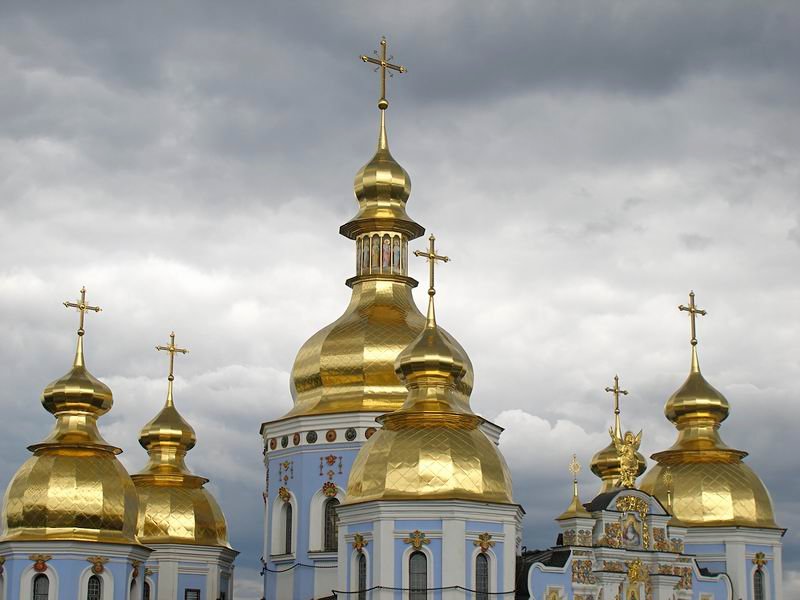 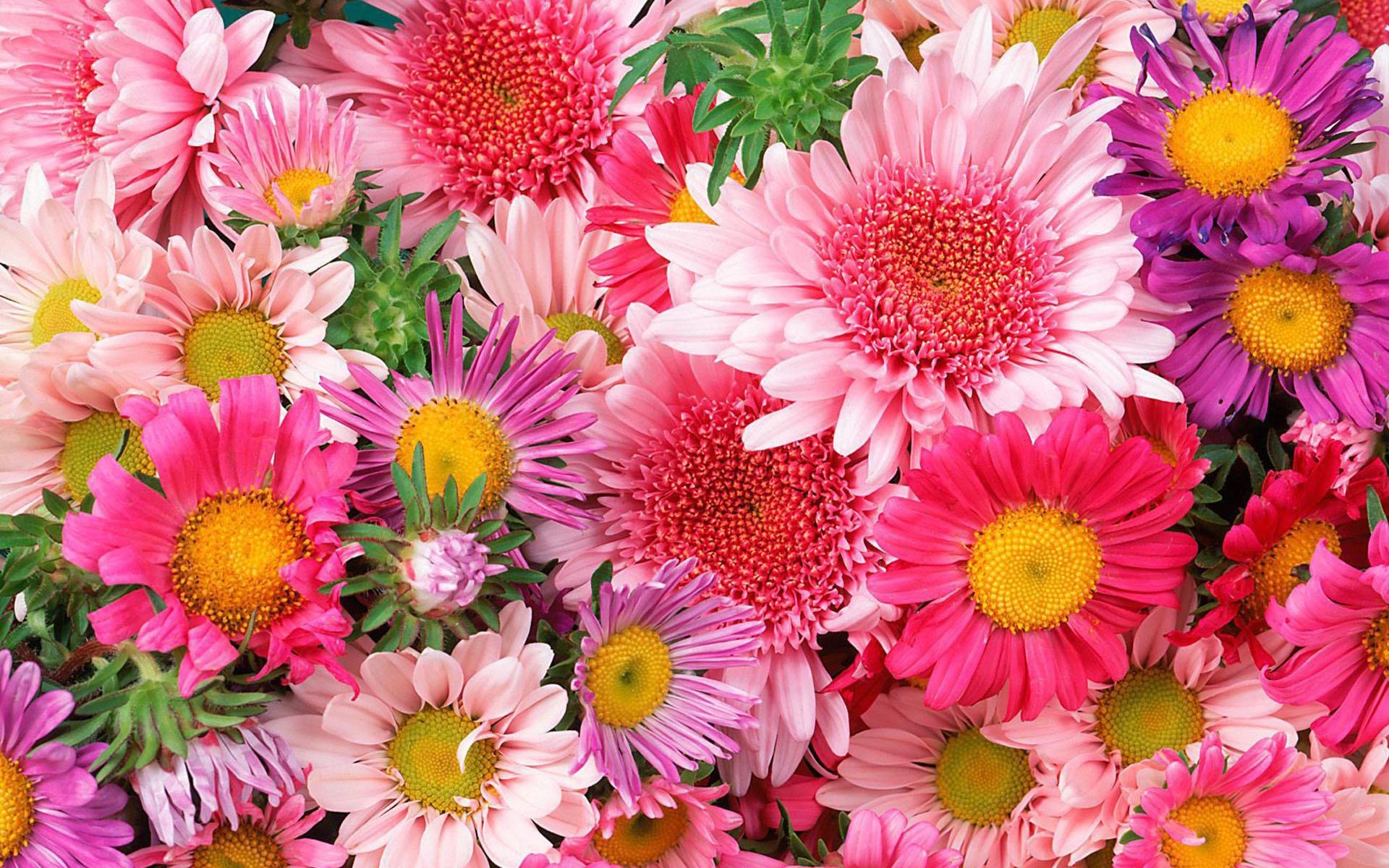 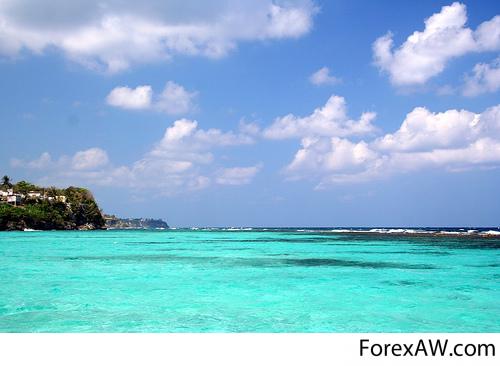 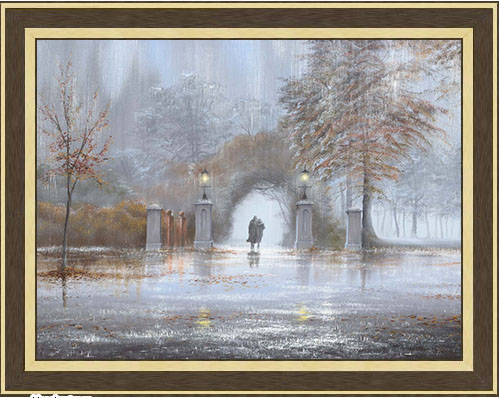 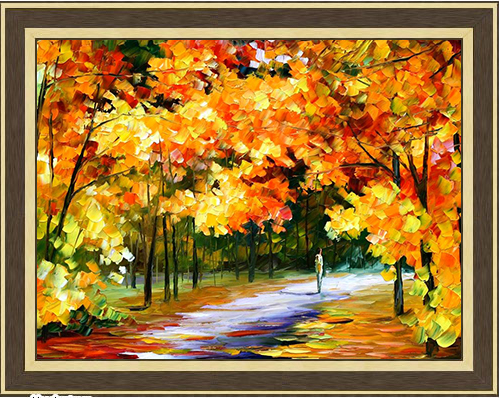 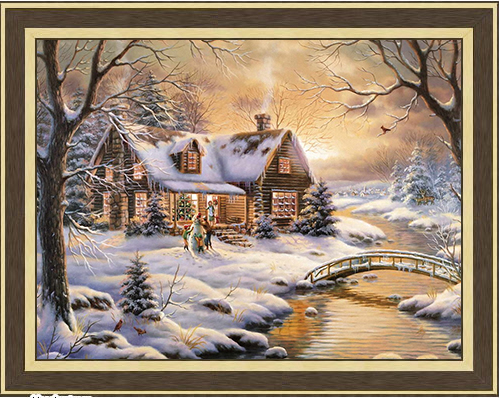 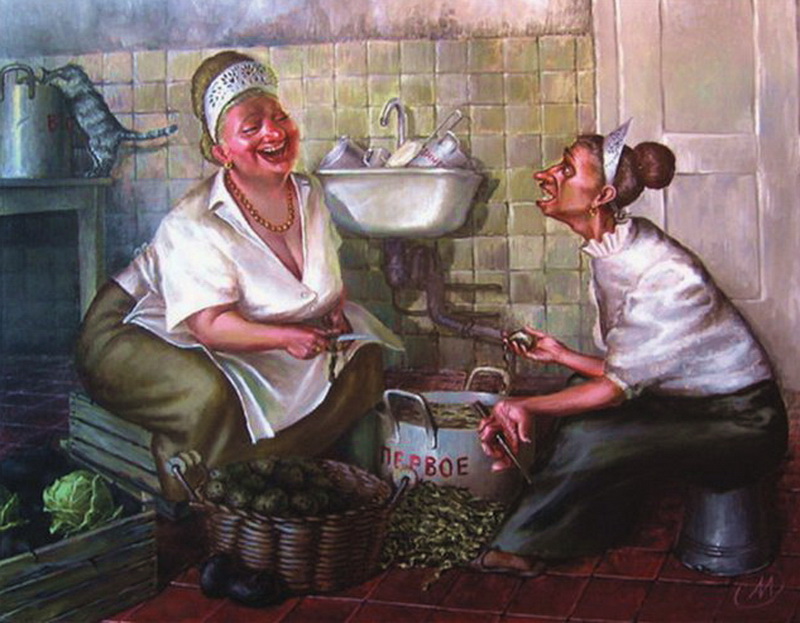 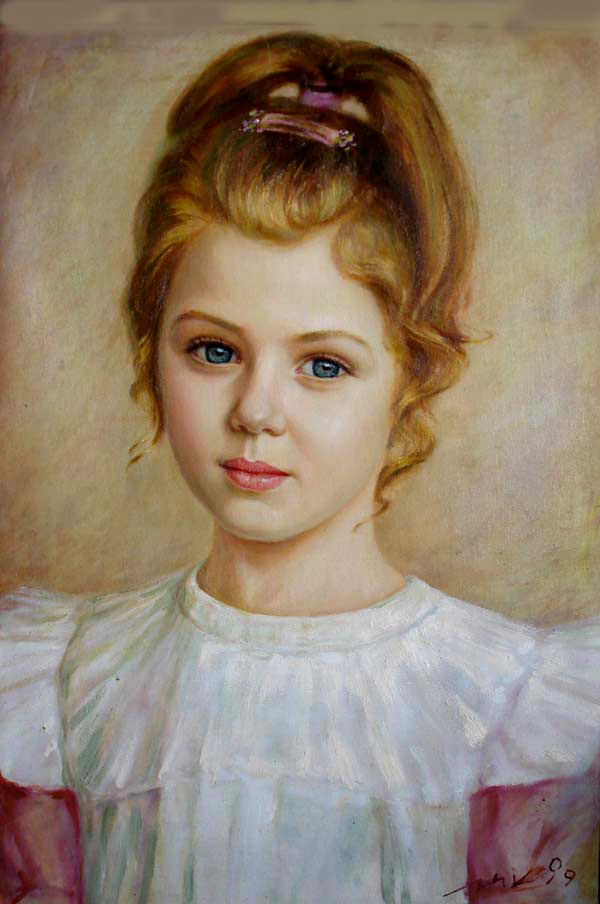 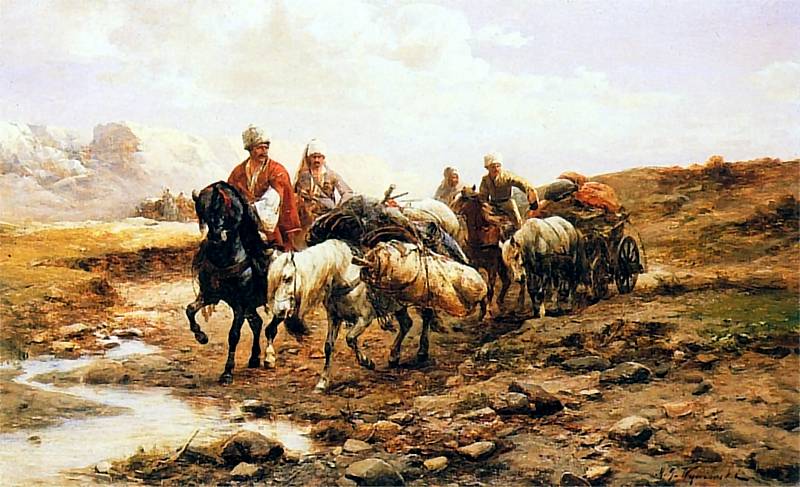 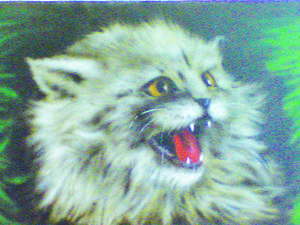 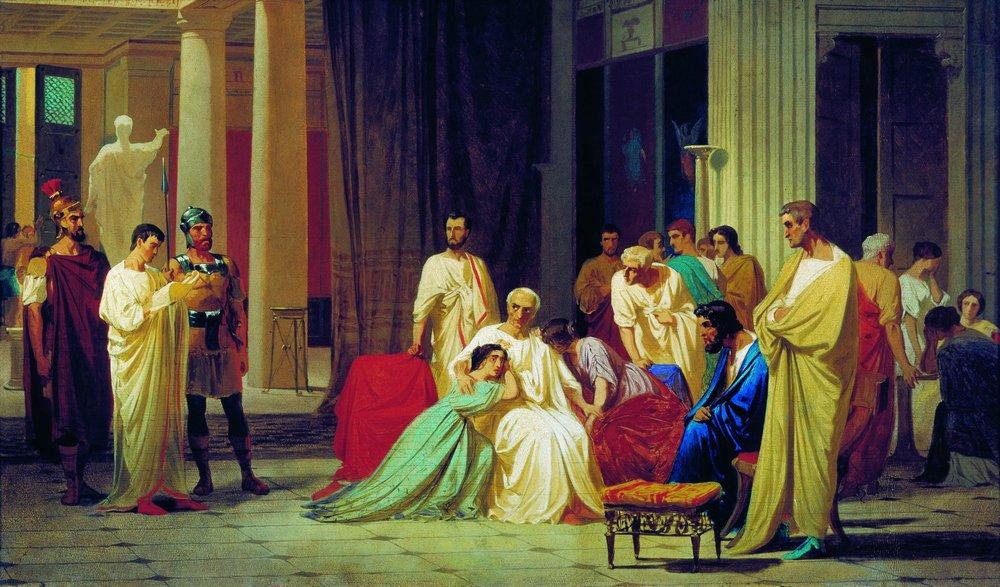 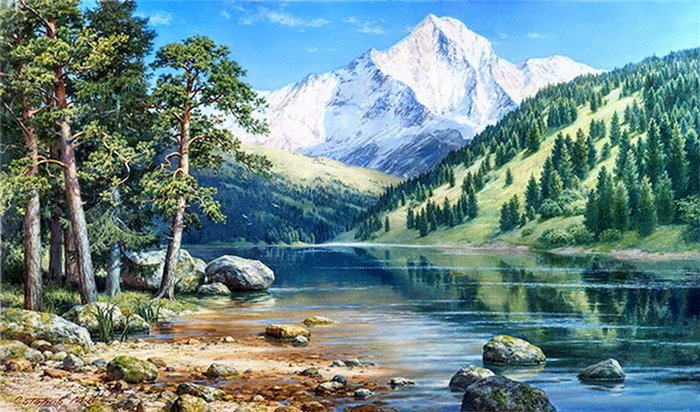 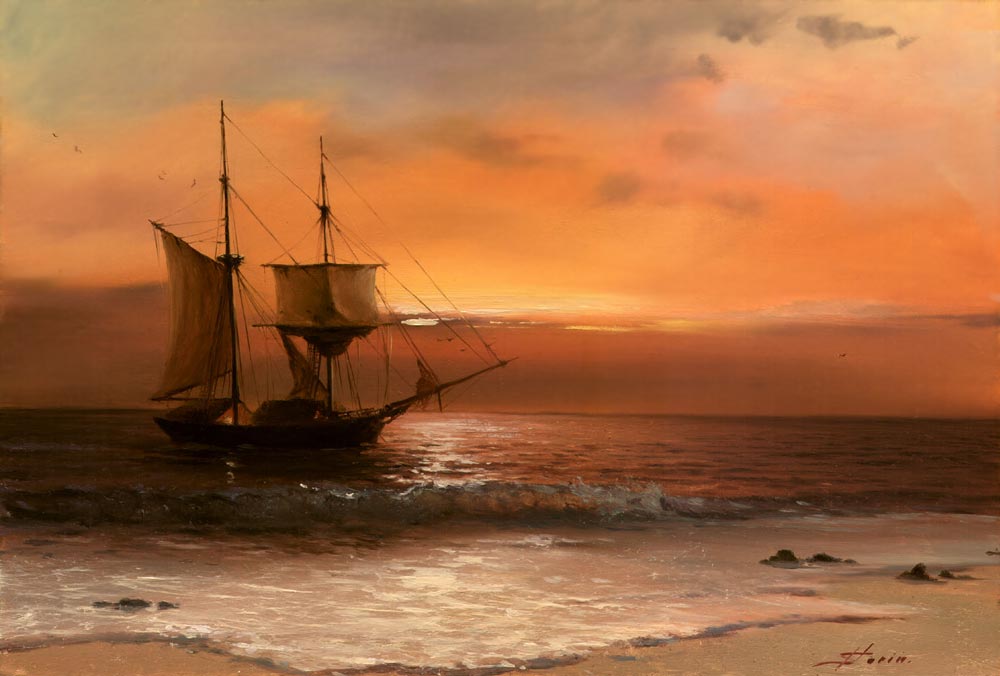 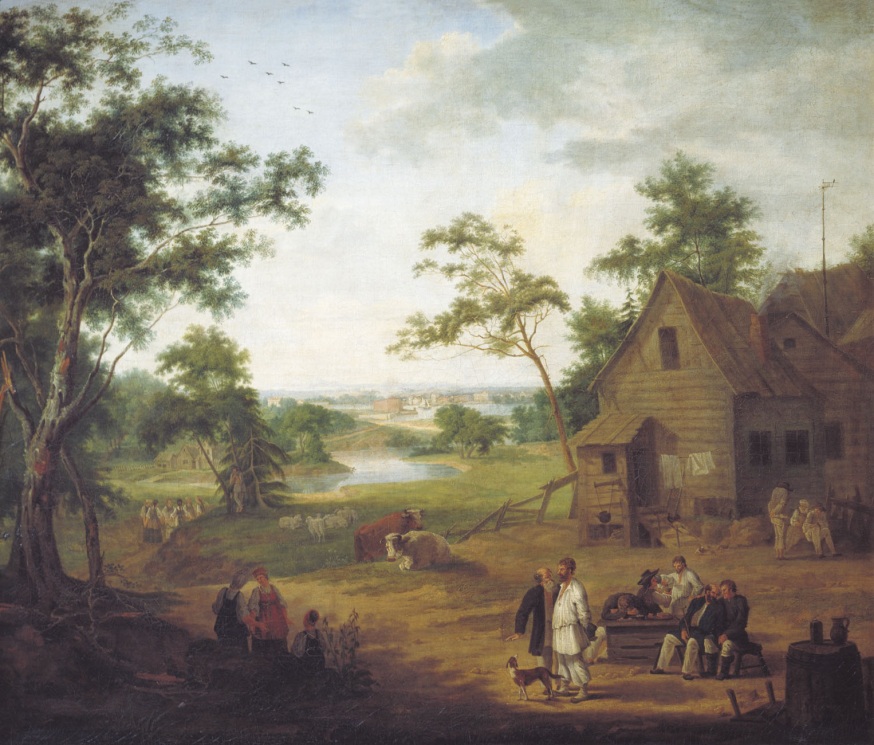 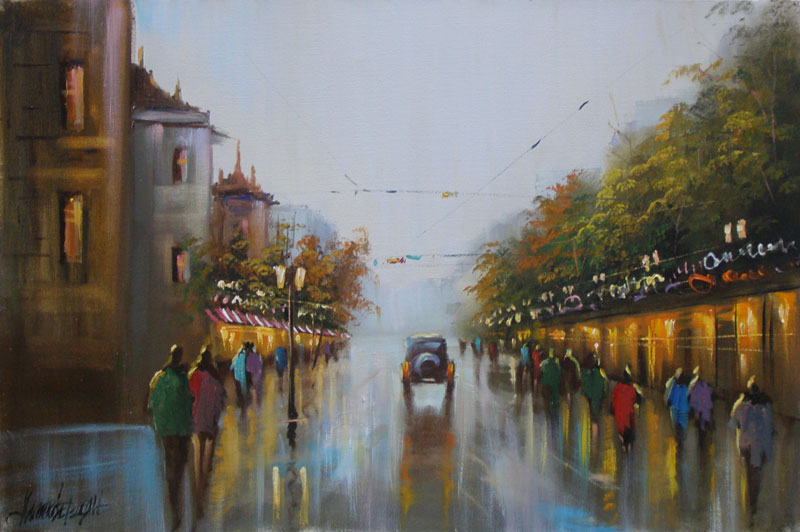 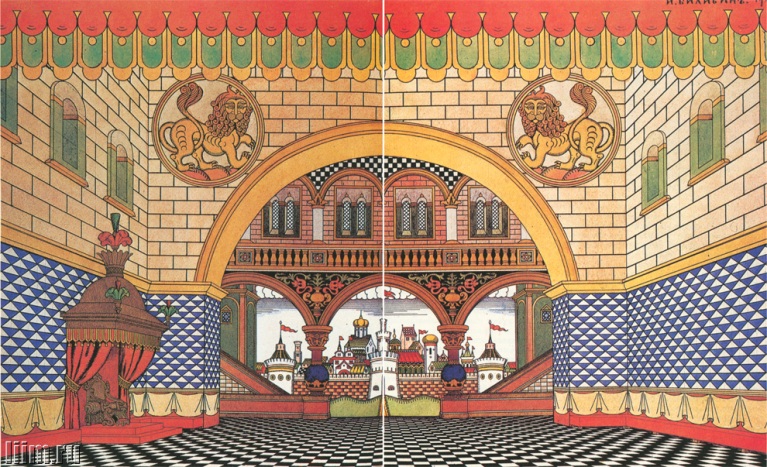 Розставте в певній відповідності 
назви видів живопису  та до них 
малюнки:
a)
А) Станковий;

Б) Монументальний;

В) Театрально-декораційний;
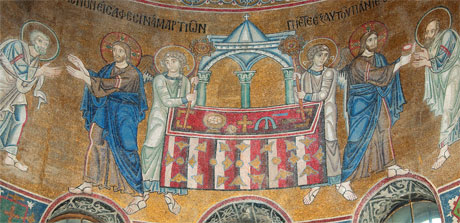 б)
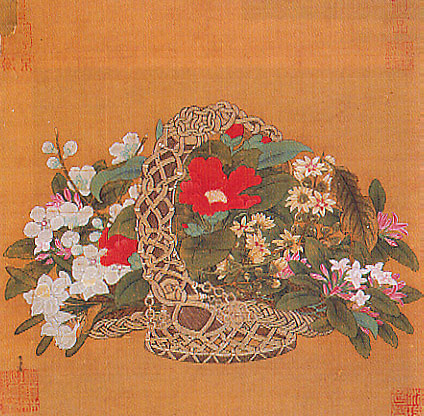 в)
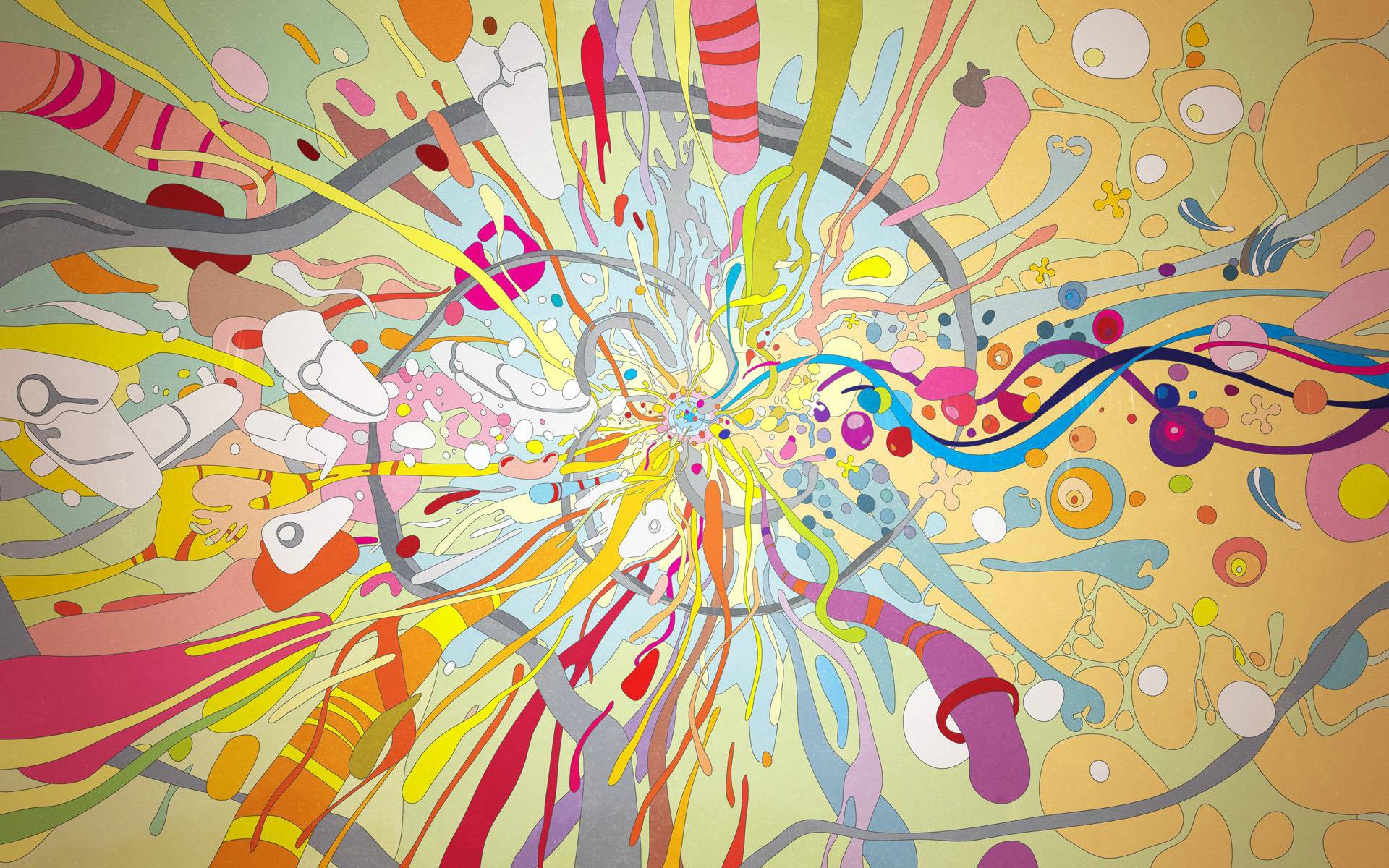 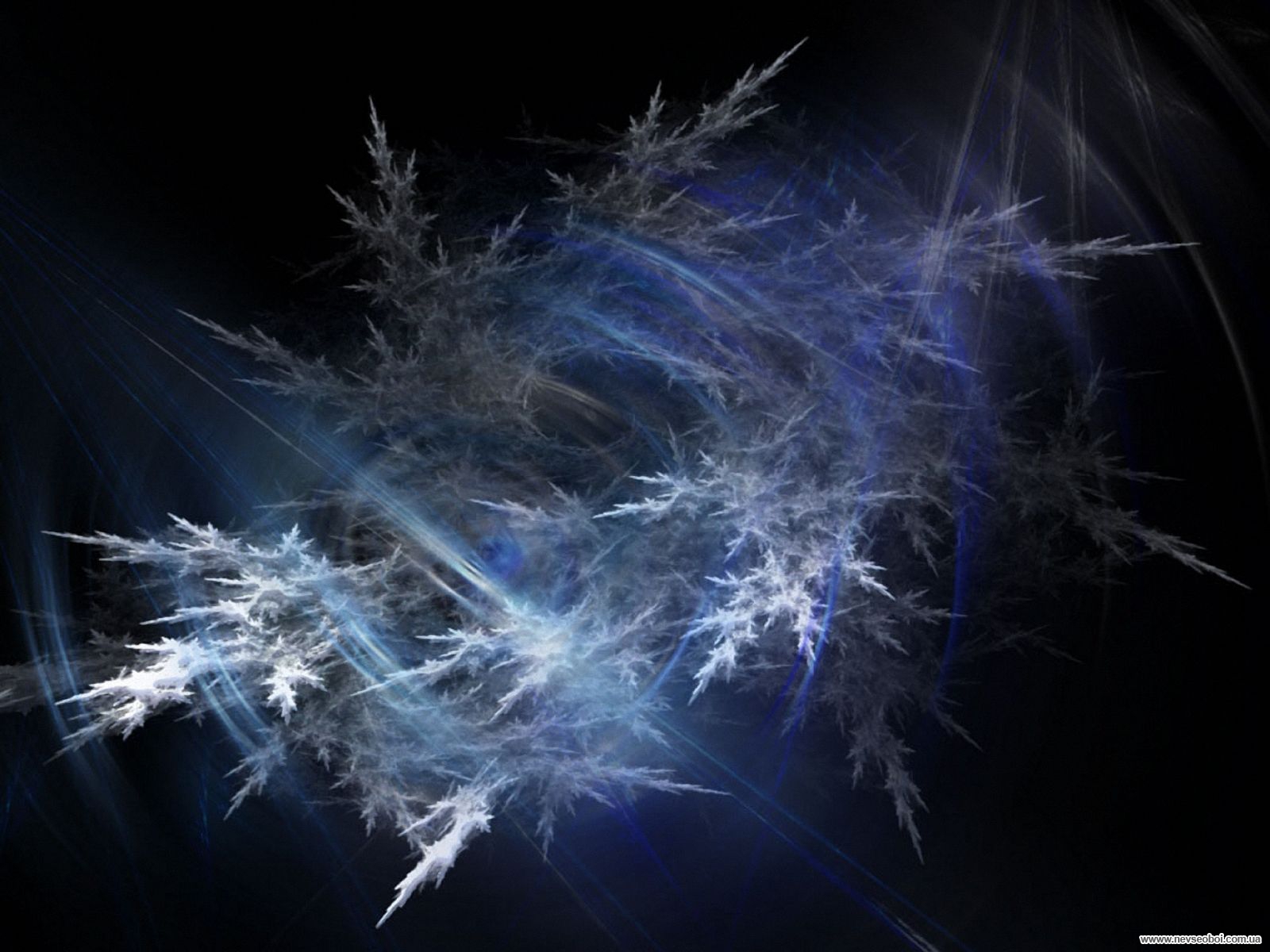 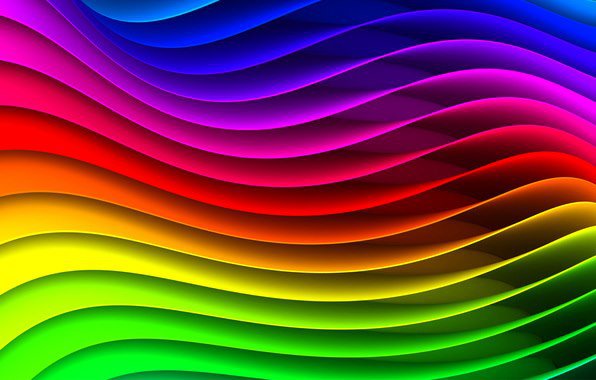 Варіант 1
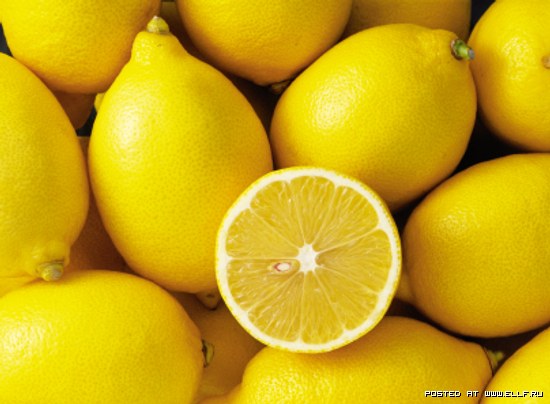 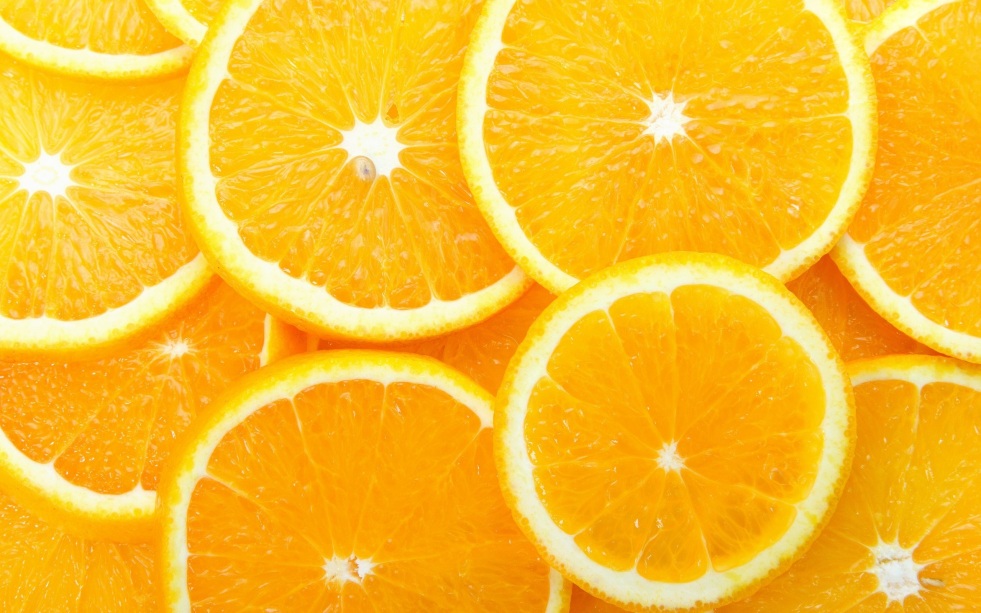 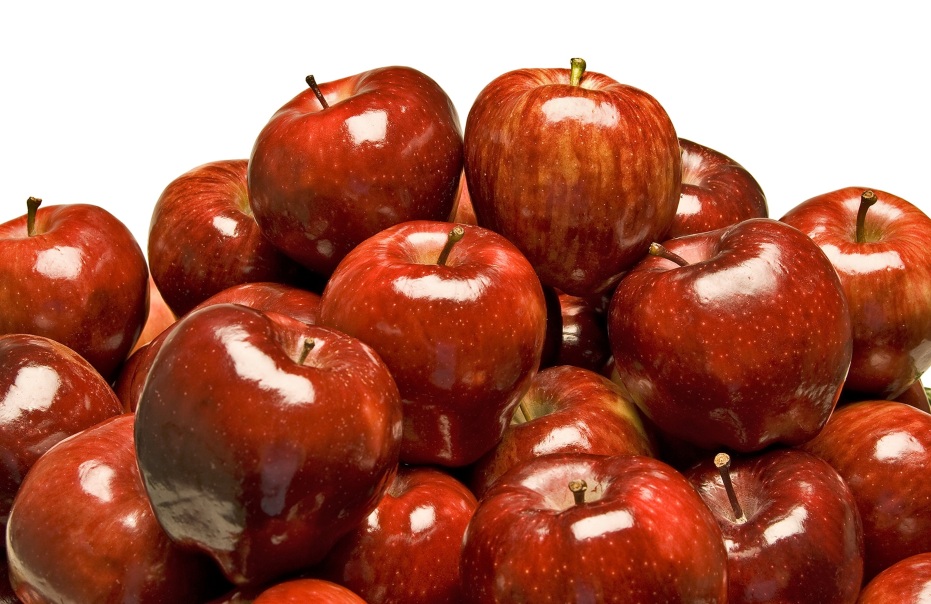 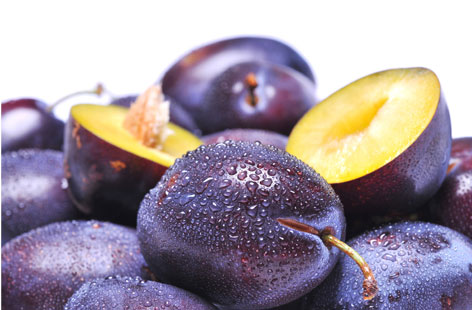 Варіант 2
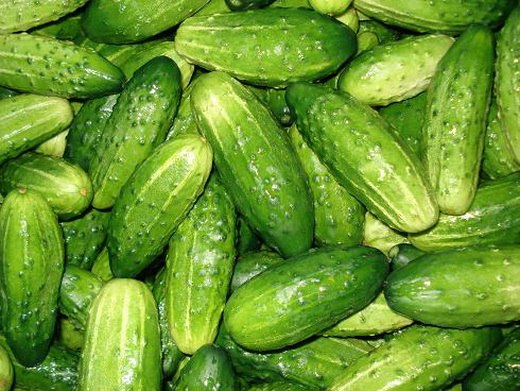 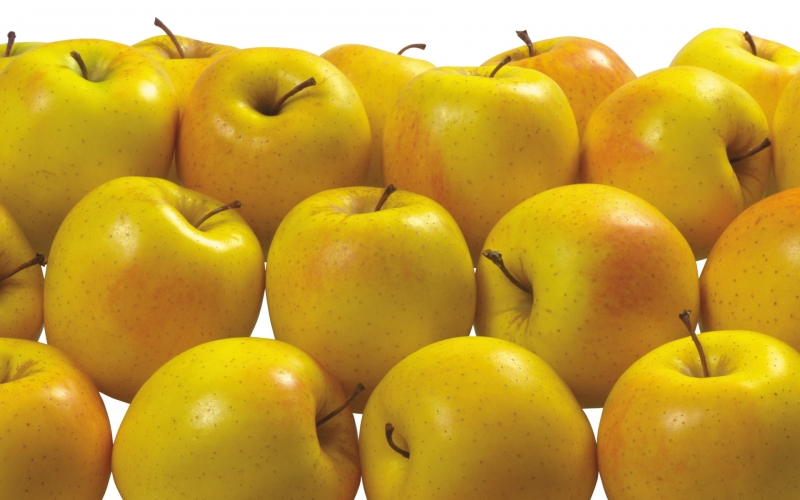 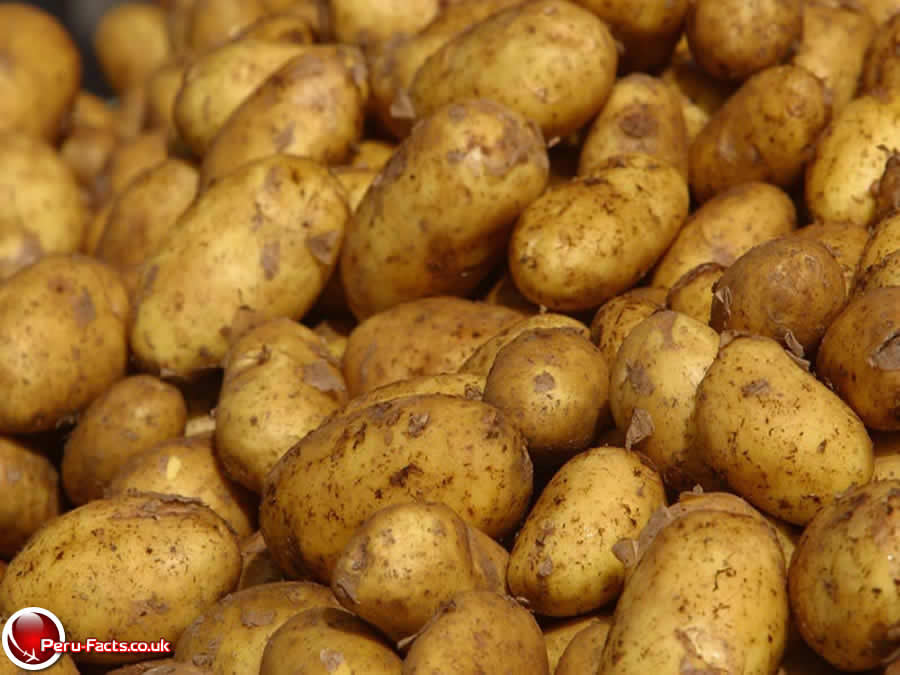 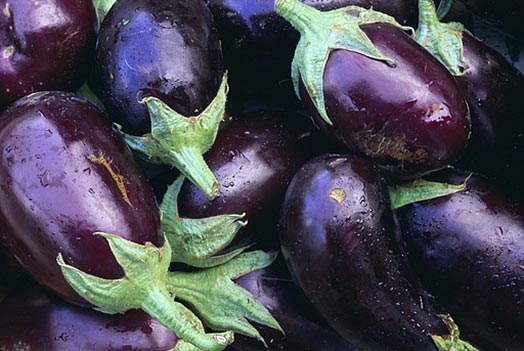 Варіант 3
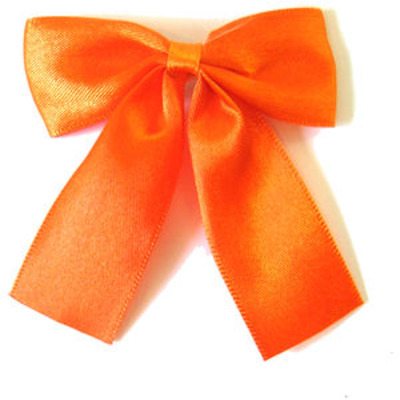 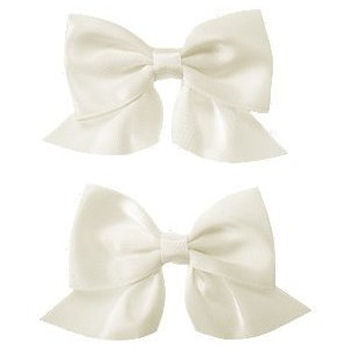 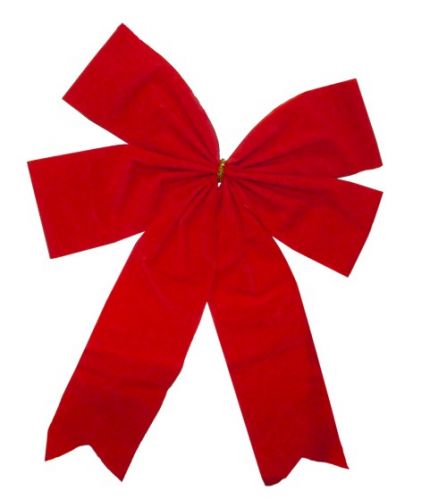 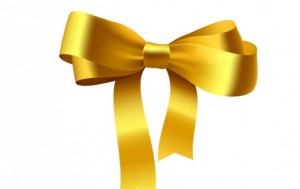 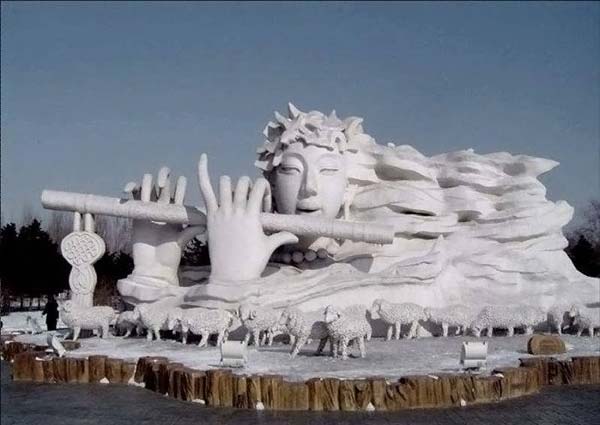 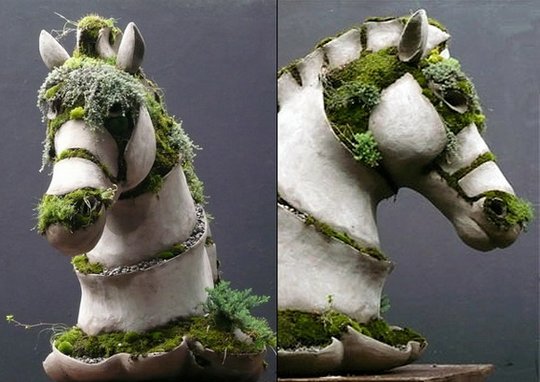 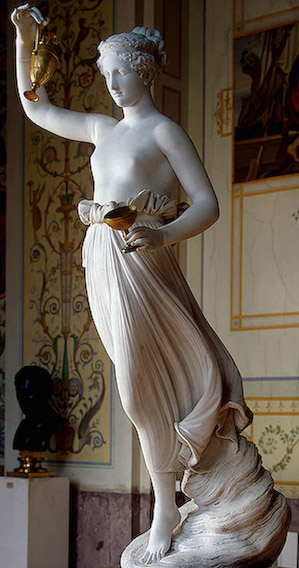 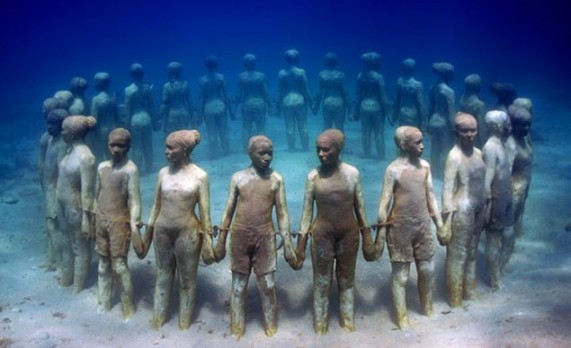 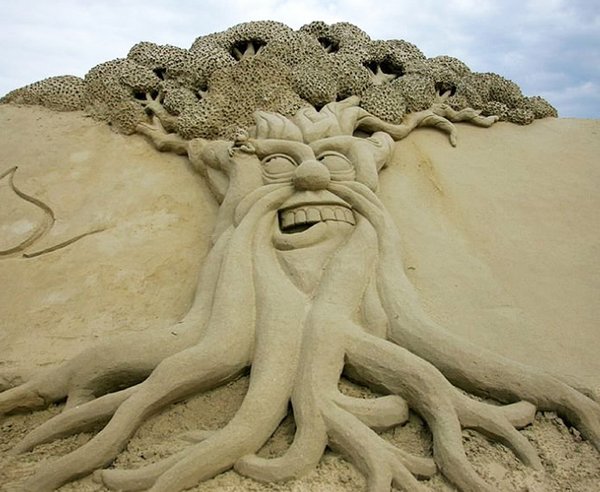 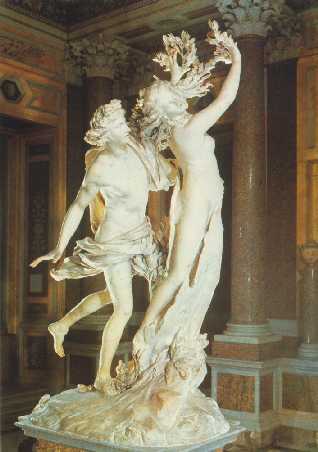 Варіант 1А) Монументально-декоративна скульптураБ) Станкова скульптураВ) Скульптура малих форм
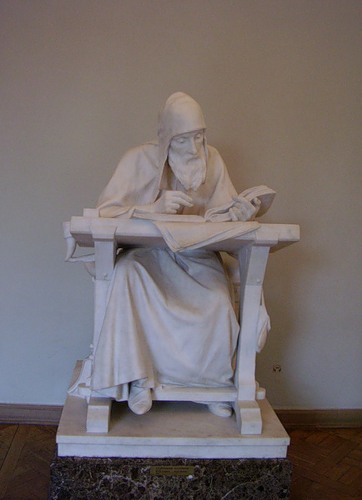 а)
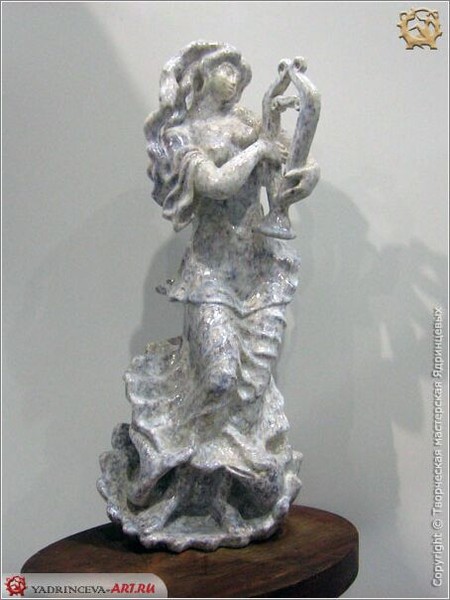 б)
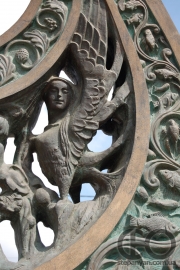 в)
Варіант 2А) Монументально-декоративна скульптураБ) Станкова скульптураВ) Скульптура малих форм
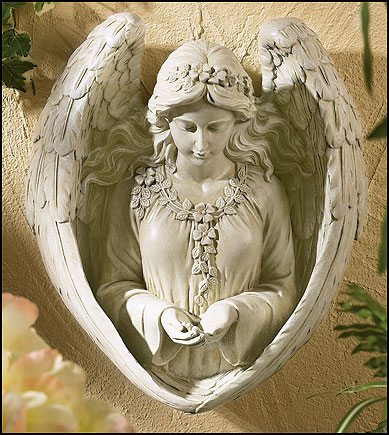 а)
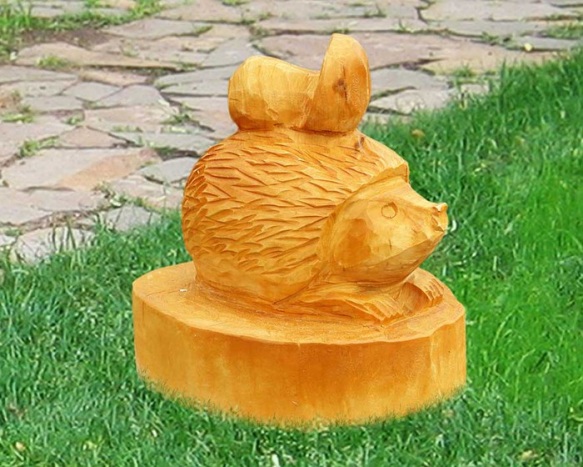 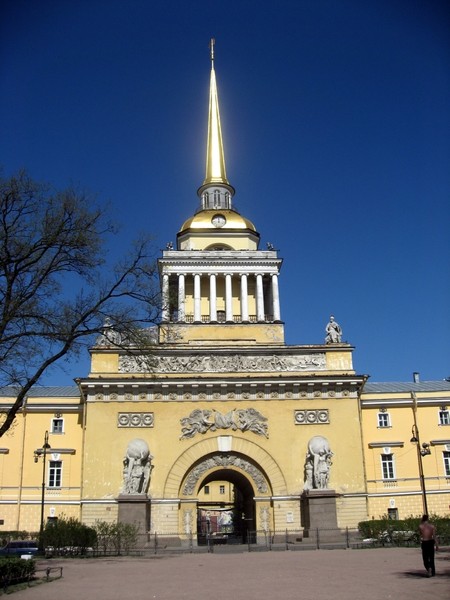 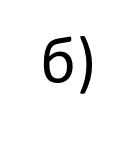 в)
Варіант 3А) Монументально-декоративна скульптураБ) Станкова скульптураВ) Скульптура малих форм
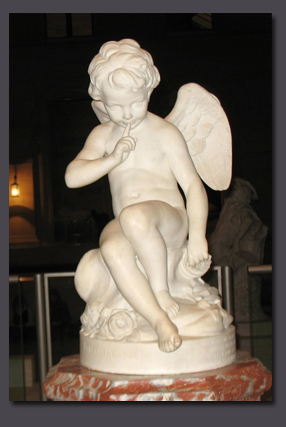 а)
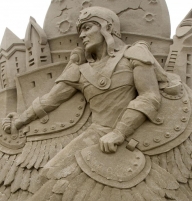 б)
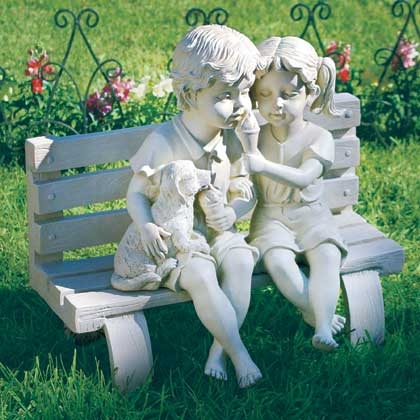 в)
Варіант 1
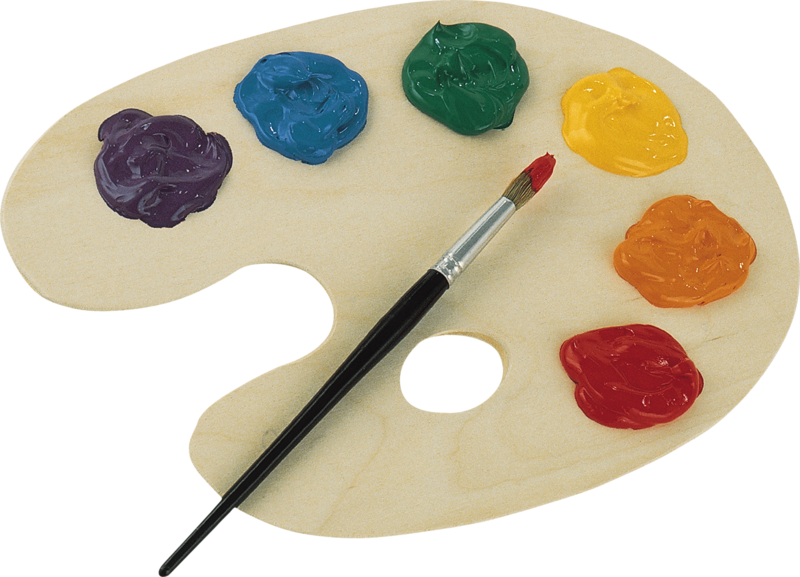 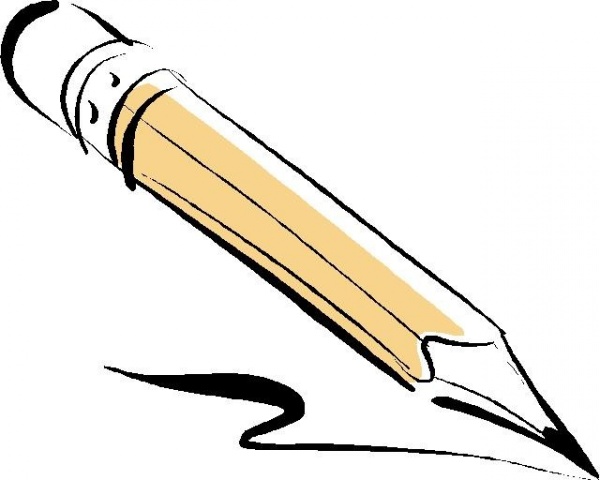 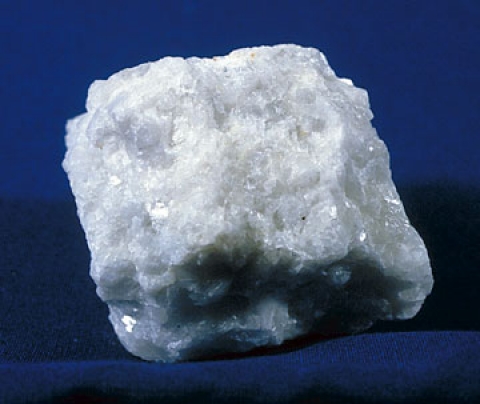 Варіант 2
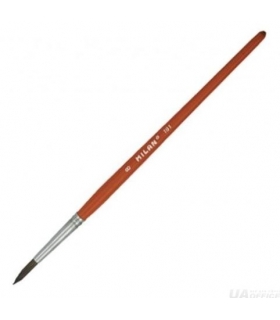 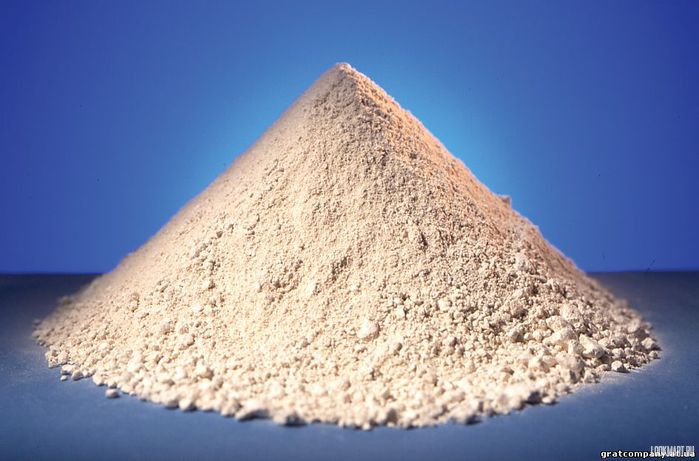 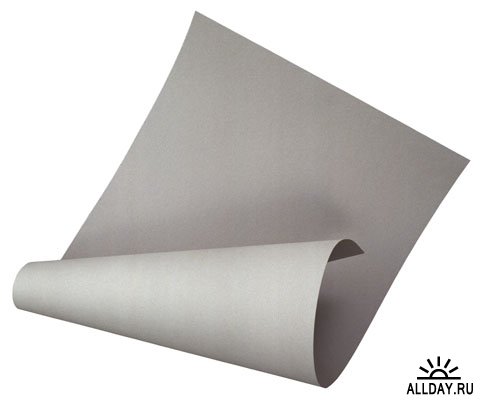 Варіант 3
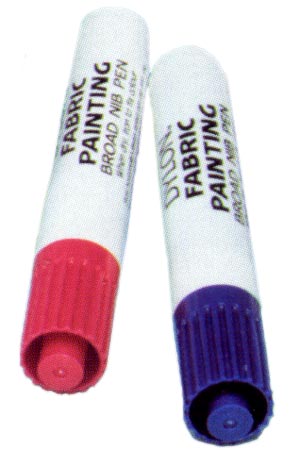 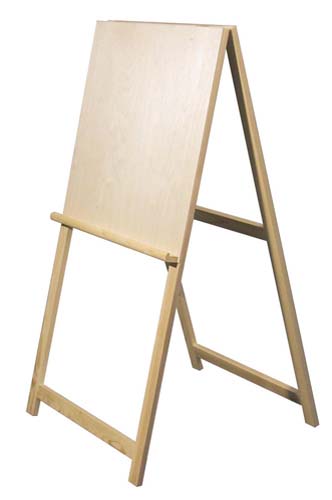 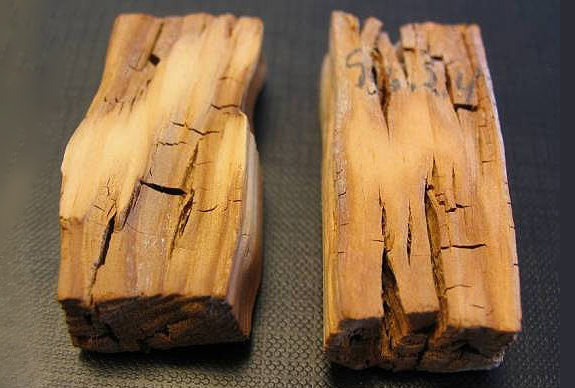 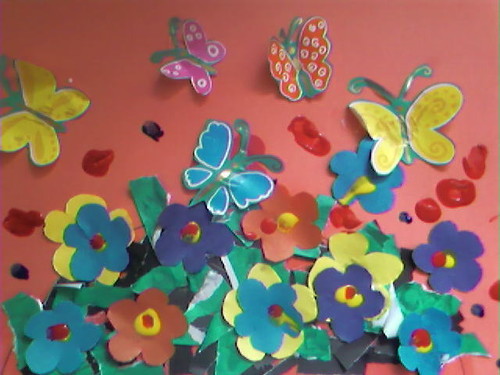 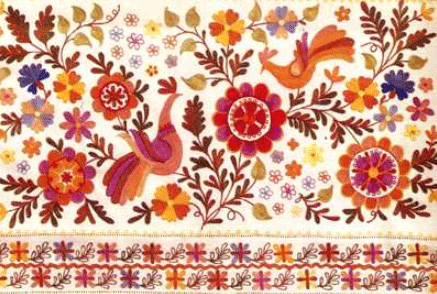 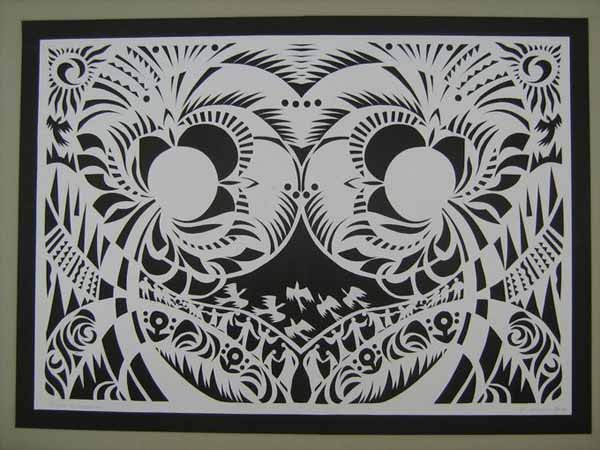 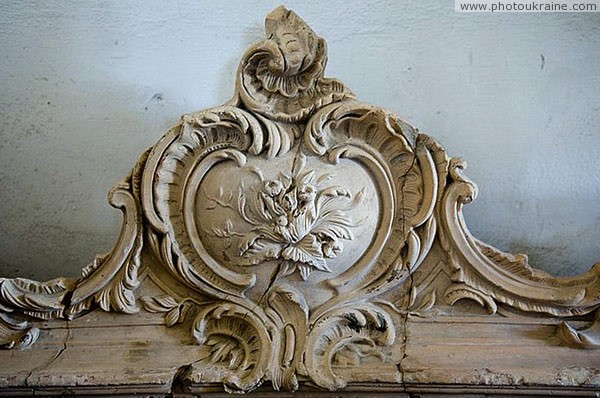 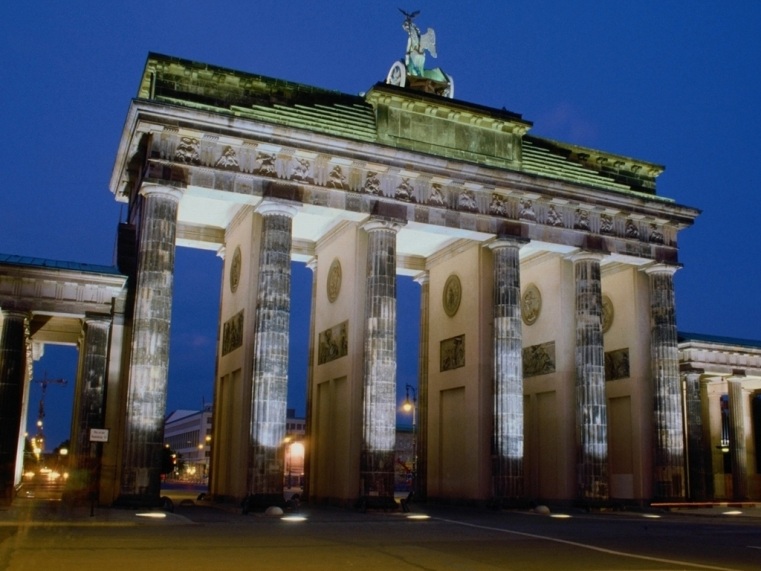 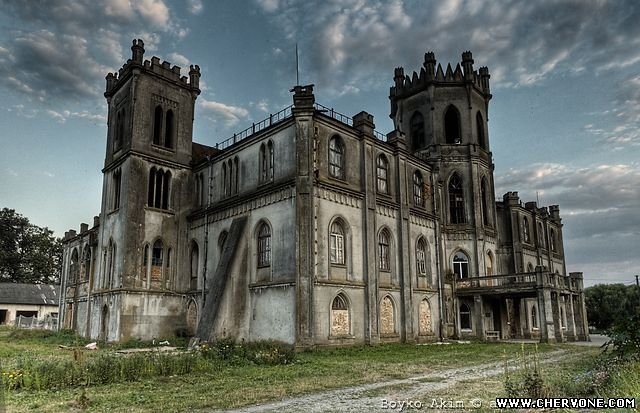 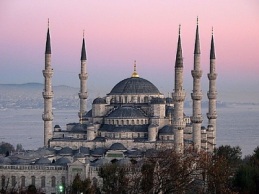 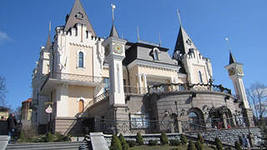 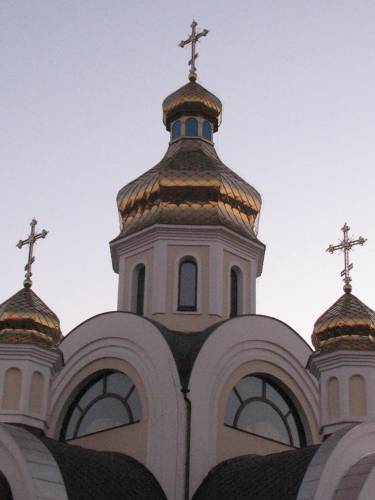 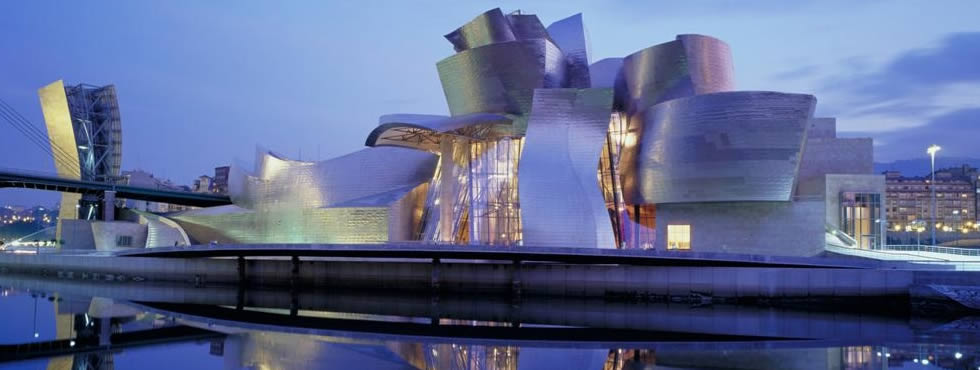 Чим займається архітектор?
Варіант 1А) Виготовленням меблів;Б) Проектуванням житлових будинків;В) Складанням автомобілів.
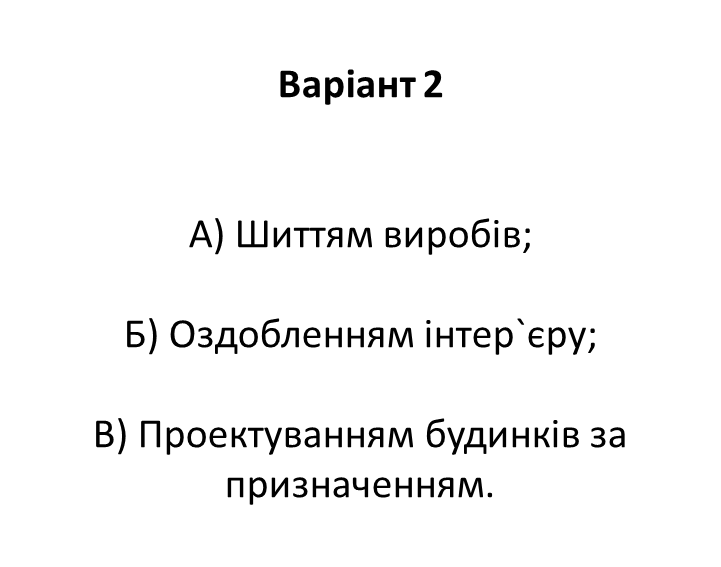 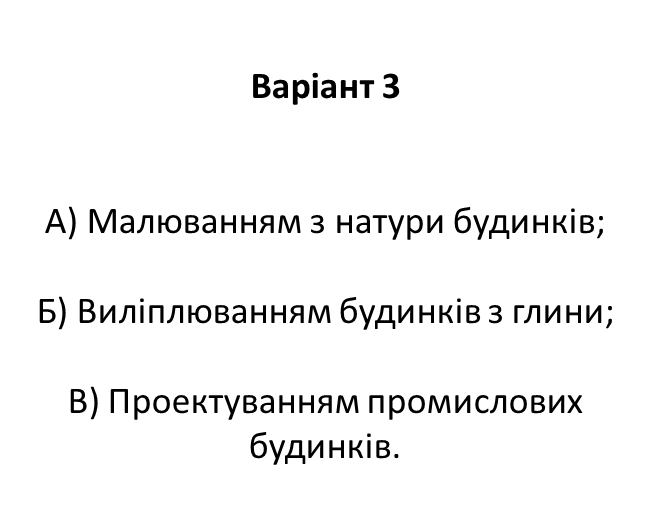 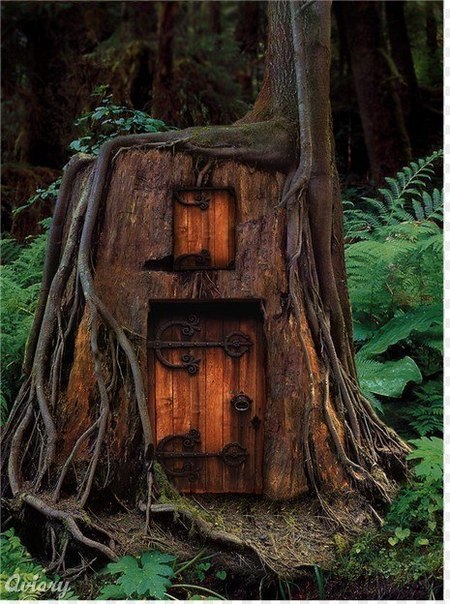 Варіант 1А) Сучасний будинок;Б) Історичний будинок;В) Казковий булинок.
а)
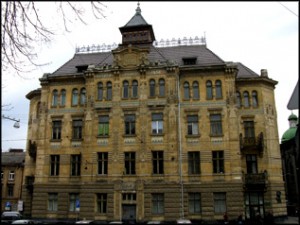 б)
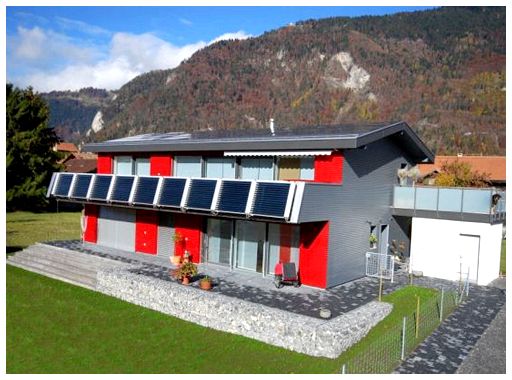 в)
Варіант 2А) Сучасний будинок;Б) Історичний будинок;В) Казковий булинок.
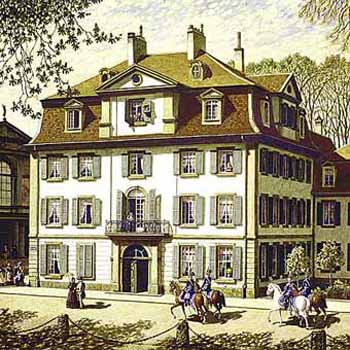 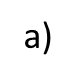 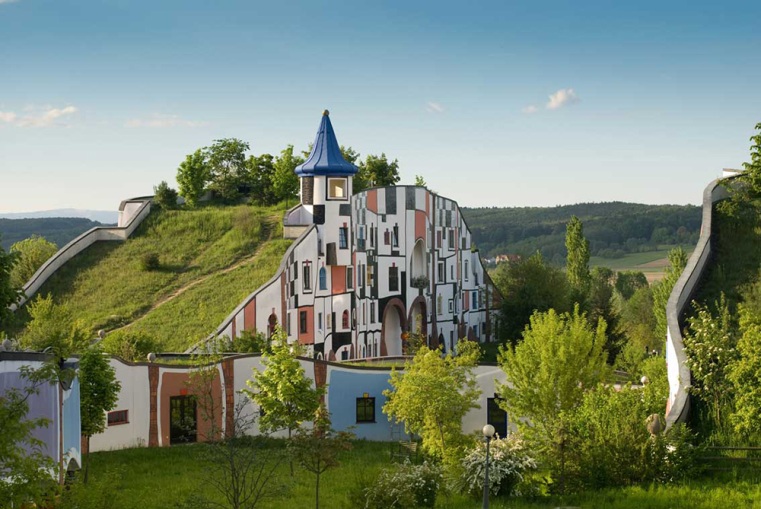 б)
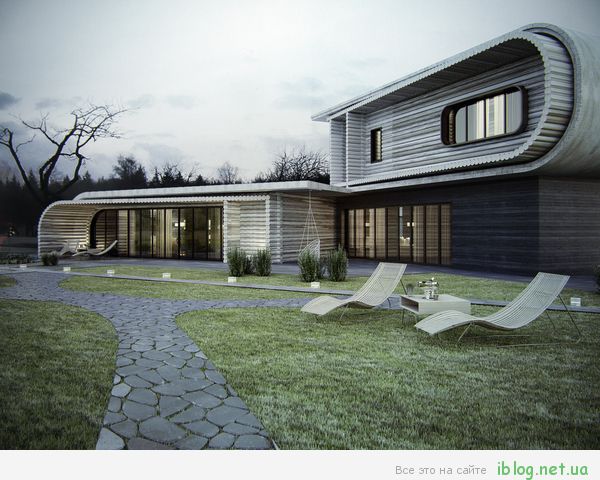 в)
Варіант 3А) Сучасний будинок;Б) Історичний будинок;В) Казковий булинок.
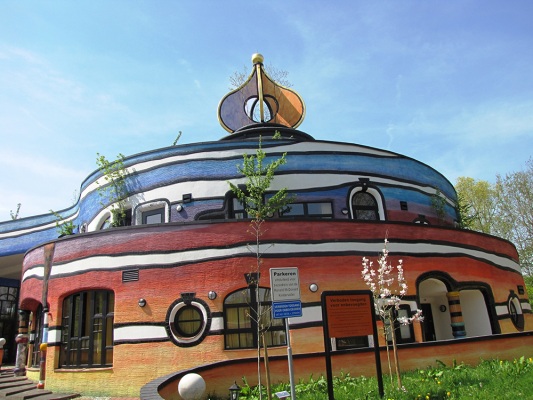 а)
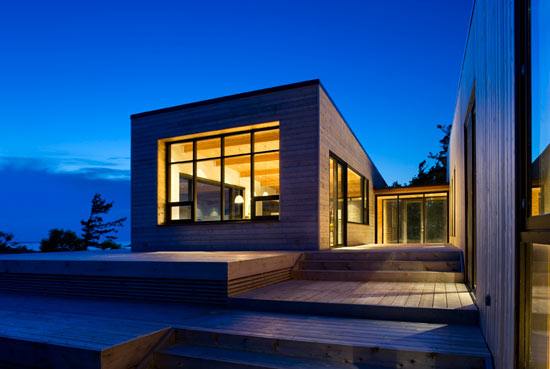 б)
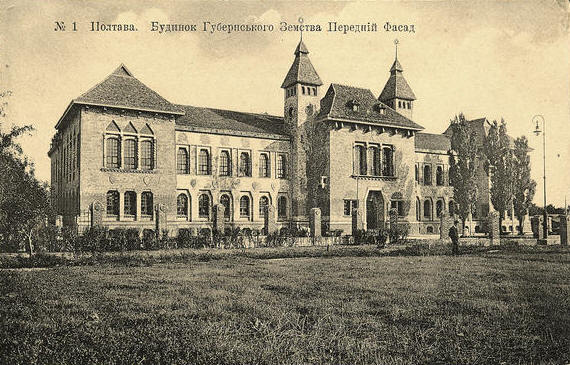 в)
Вид образотворчої техніки шляхом вирізання і закріплення на іншому матеріалі:
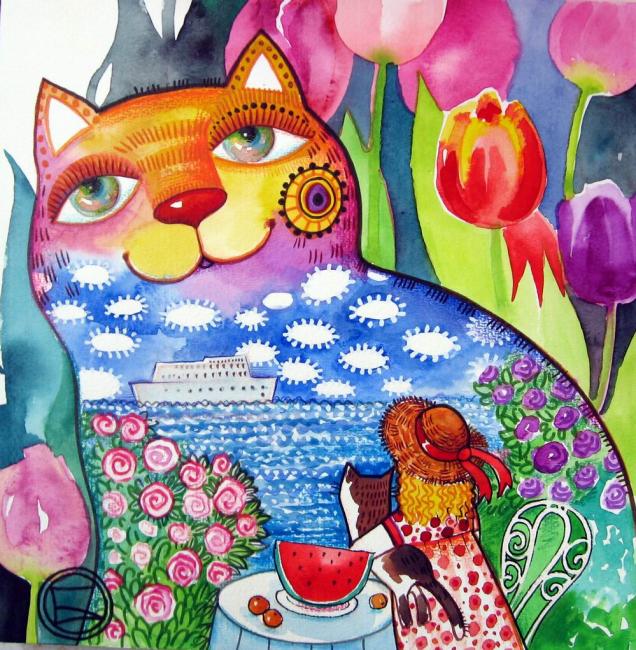 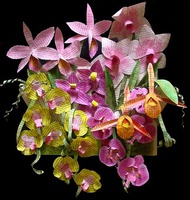 А) Акватипія;

Б) Аплікація;
В) Інструкція.
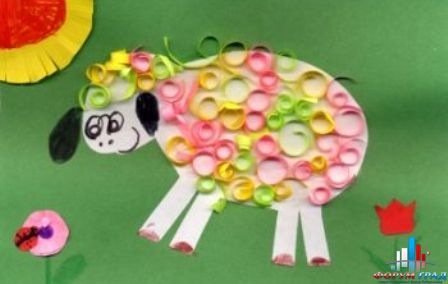 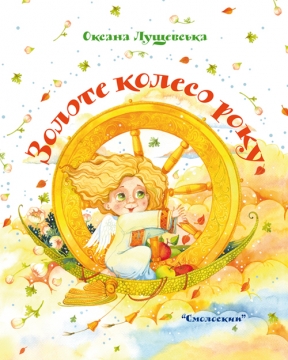 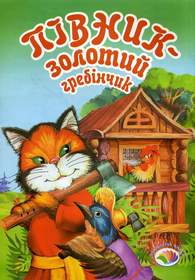 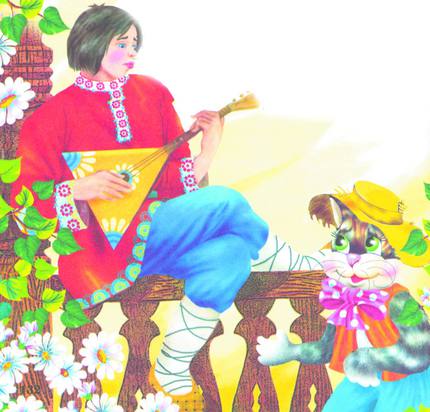 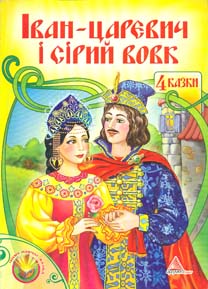 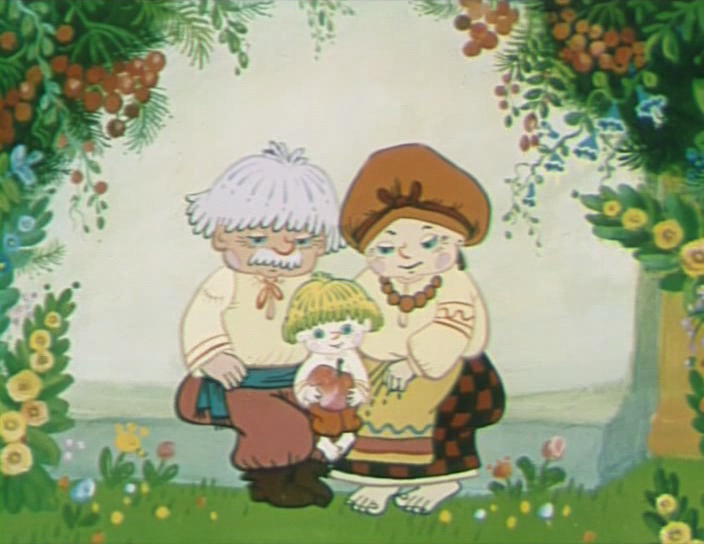 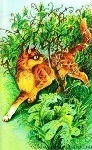 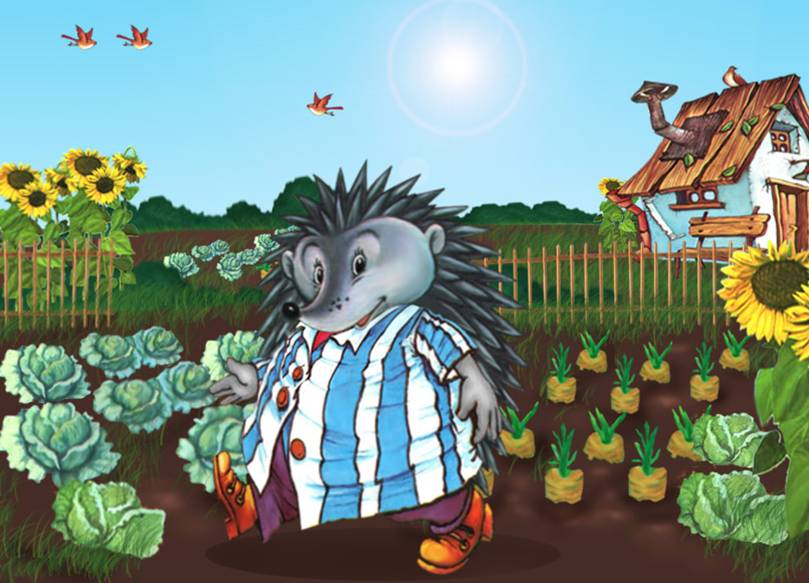 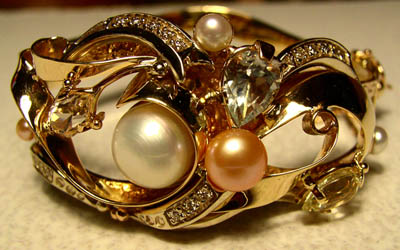 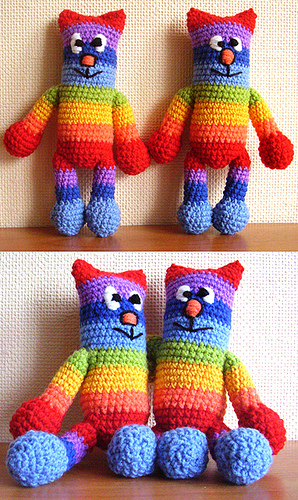 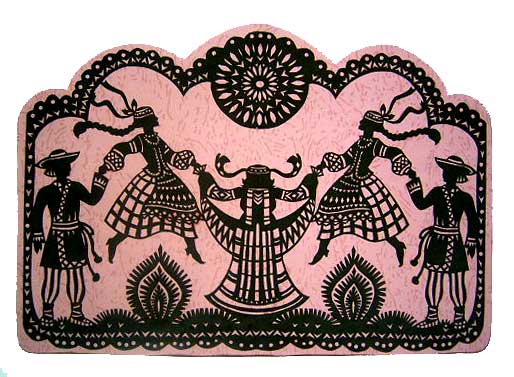 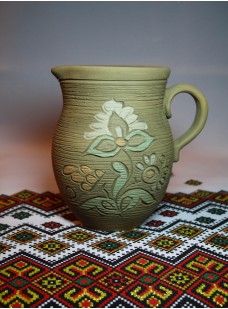 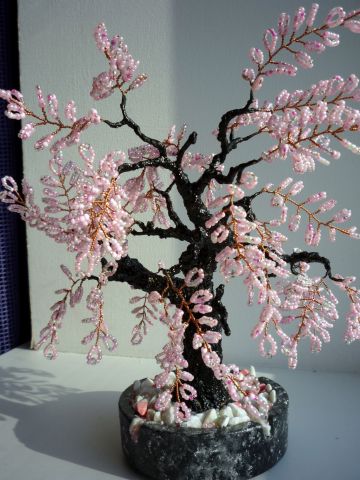 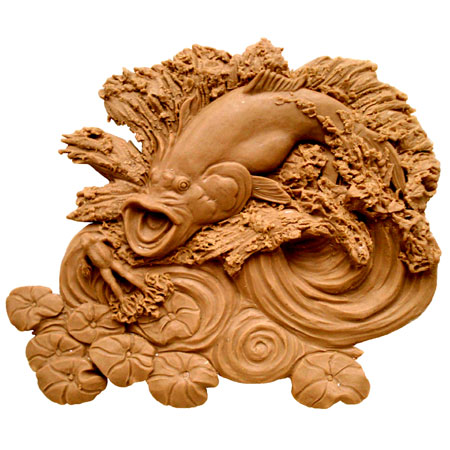 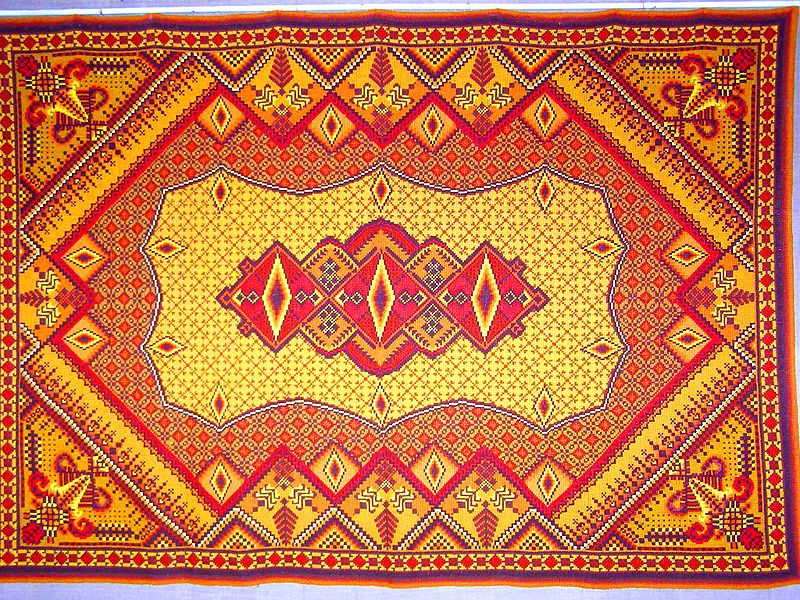 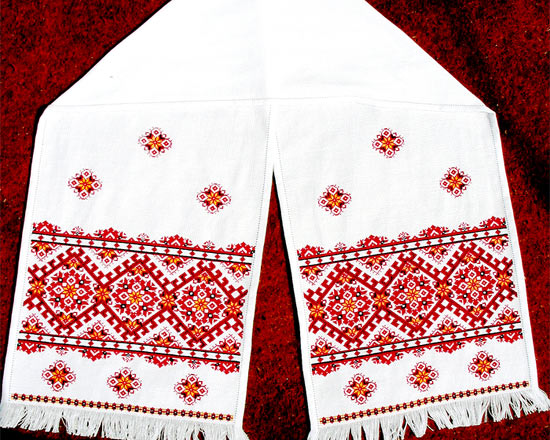 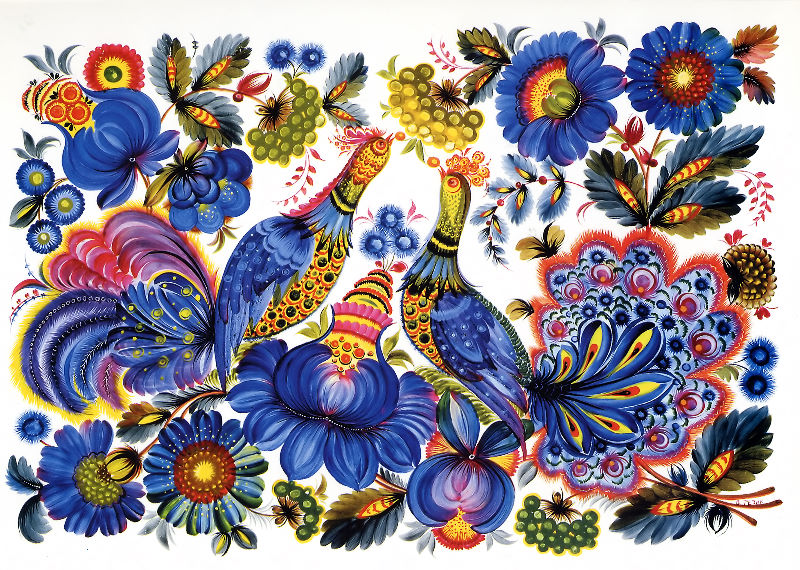 Вибрати групу предметів, що не відносяться до товарів ужиткового мистецтва?
Варіант 1Споруда будинку;Бісероплетіння;Килимарство;Вироби з дерева;В`язані вироби.
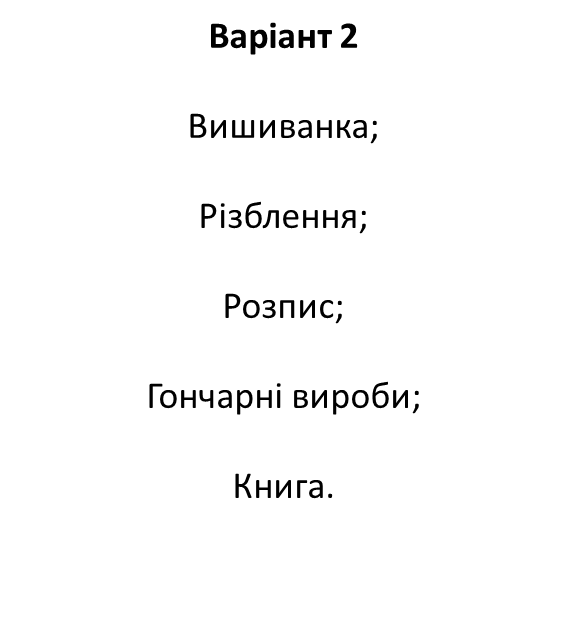 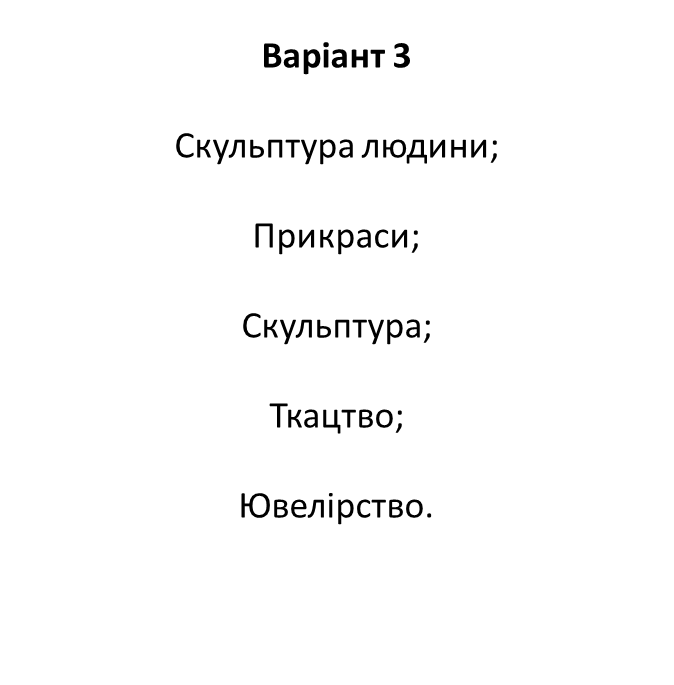 Що є основою для декоративного оздоблення?
Варіант 1А) Картина;Б) Глиняний посуд;В) Скульптура;
Варіант 2А) Рушник;Б) Літературний твір;В) Житловий будинок;
Варіант 3А) Швейна машинка;Б) Пензлик;В) В`язаний виріб;
Музей архітектури та побуту під відкритим небом 
села Пирогово знаходиться:
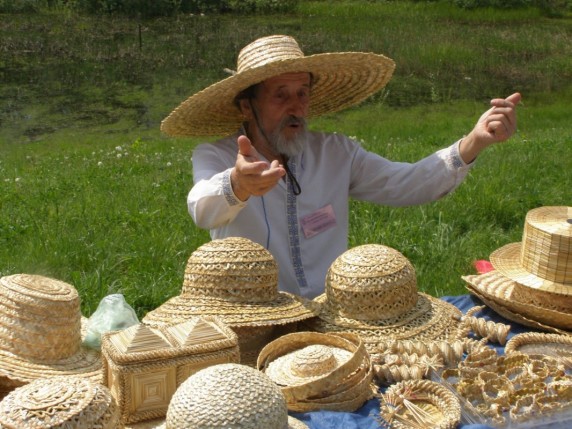 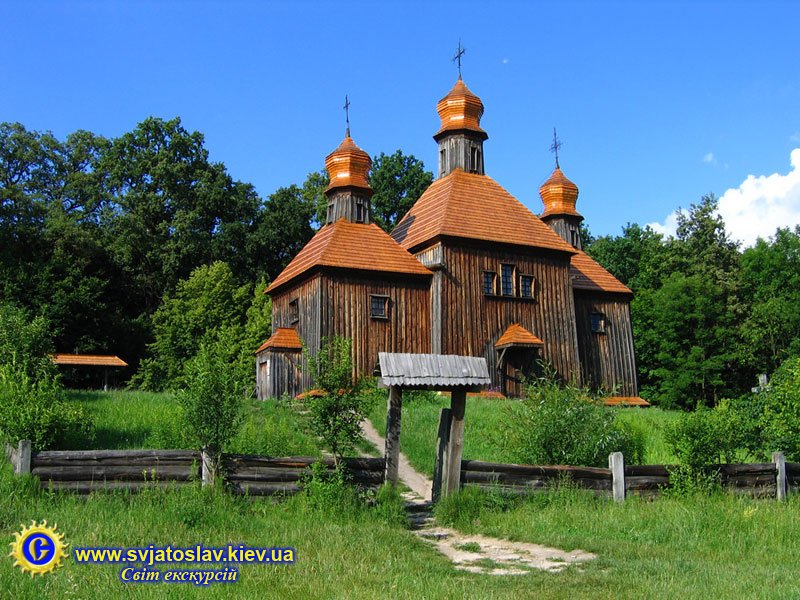 А) на Волині;Б) На Київщині;В) На Поділлі.
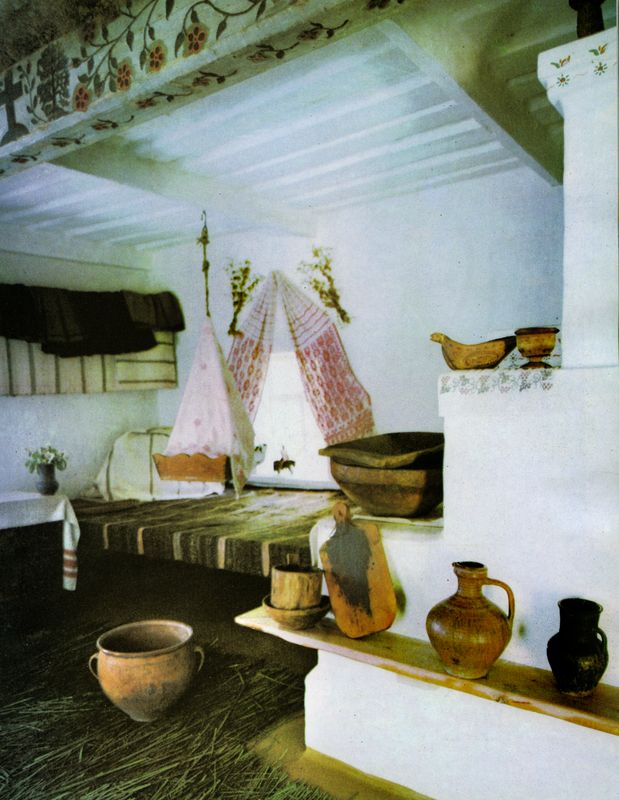 Візерунок, що грунтується на рителічному повторенні його стилізованих складових:А) Оригамі;Б) Орнамент;В) Розпис.
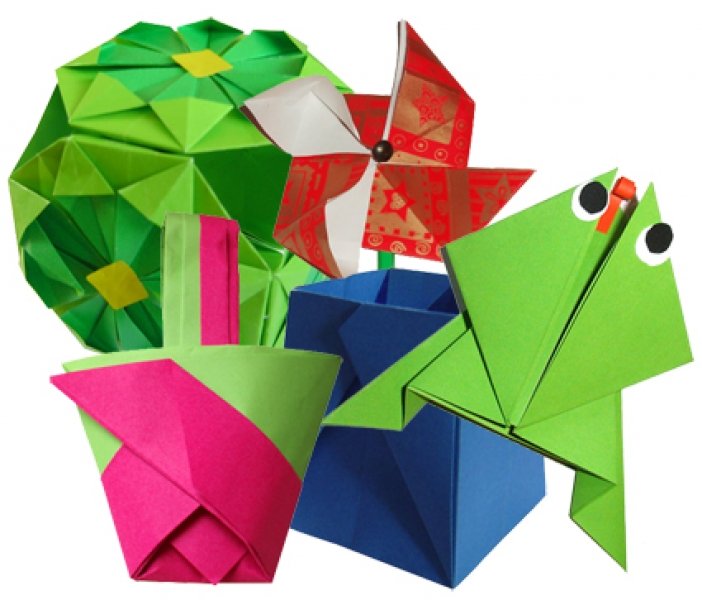 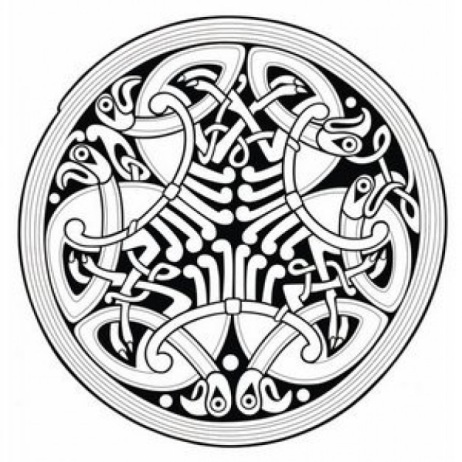 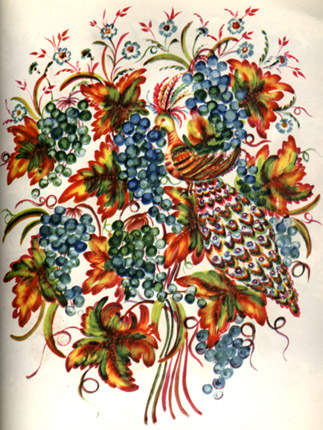 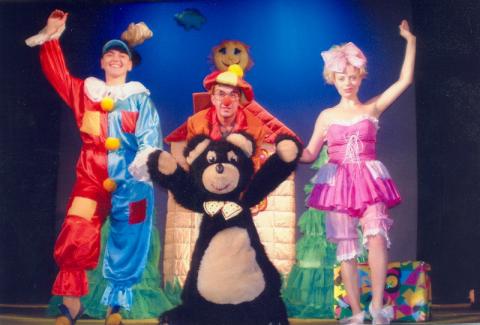 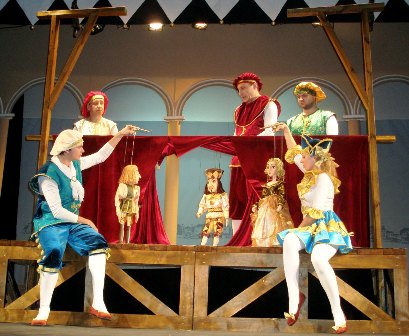 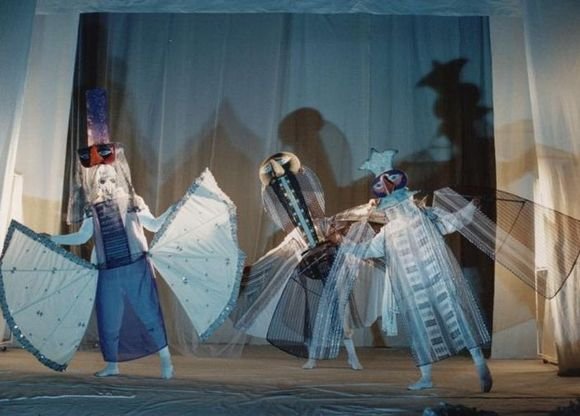 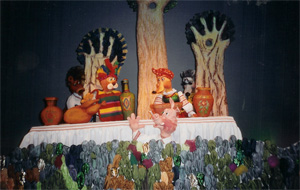 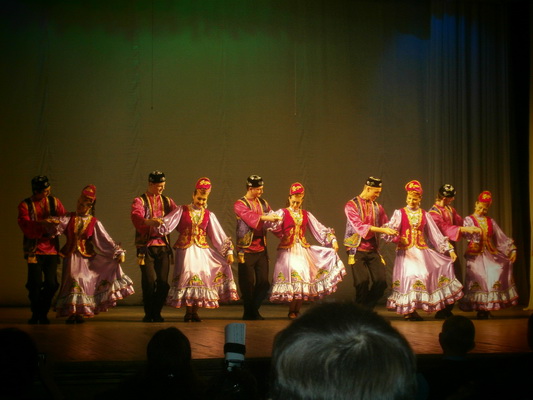 Назвіть зайве слово:
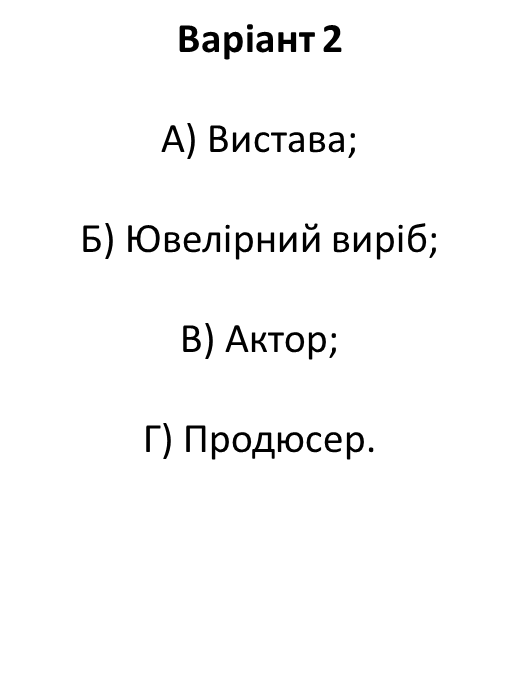 Варіант 1А) Декорації;Б) Театральні костюми;В) Вистава;Г) Виріб з тіста.
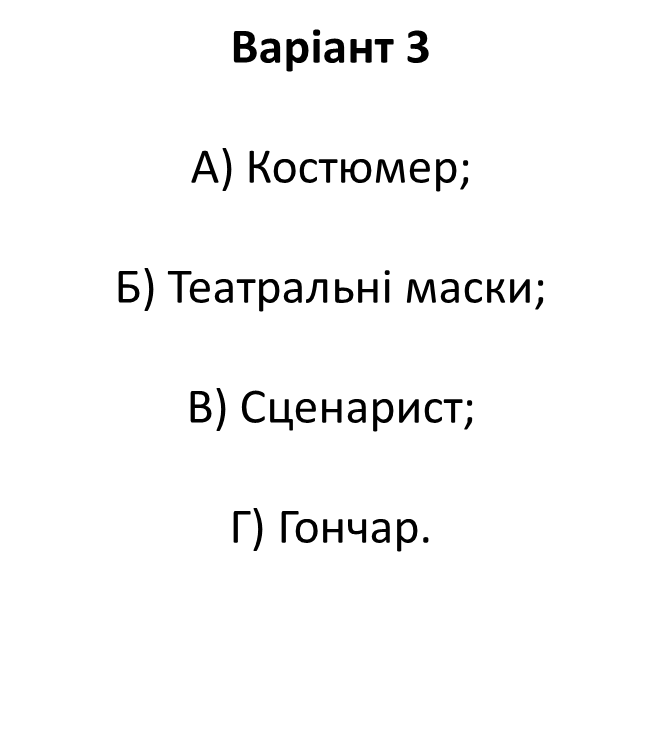 Берег моря вночі. У маяка  І. Айвазовський
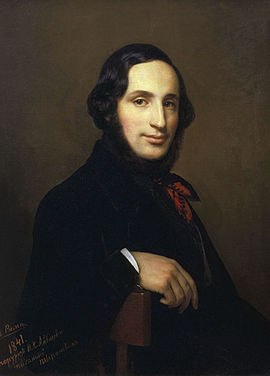 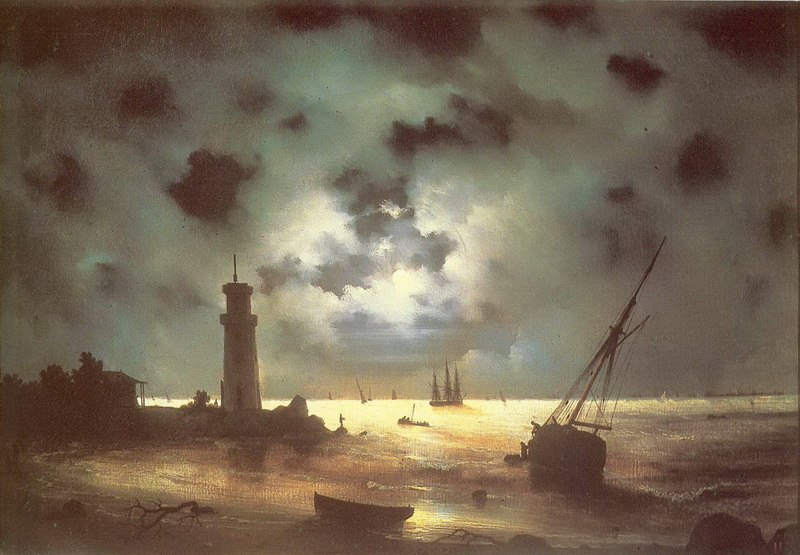 Казка королівМ. К. Чюрльоніс
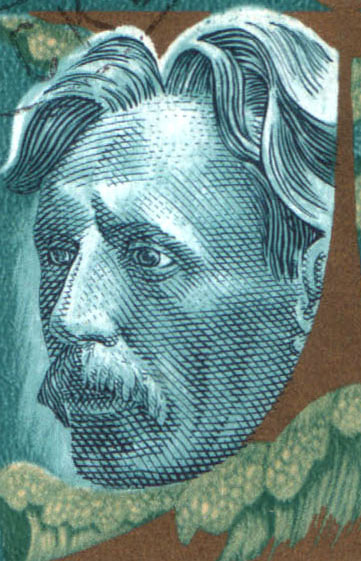 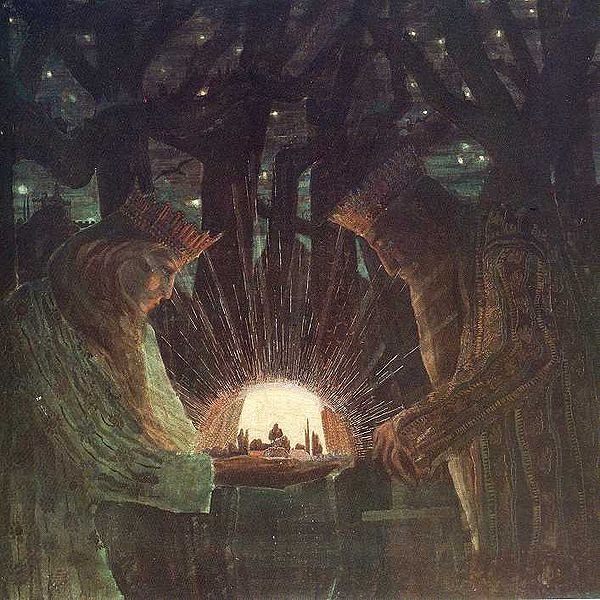 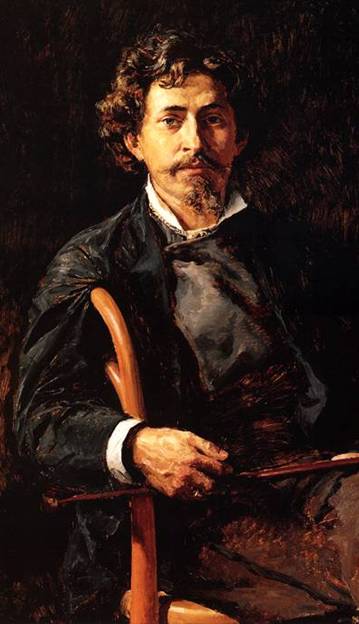 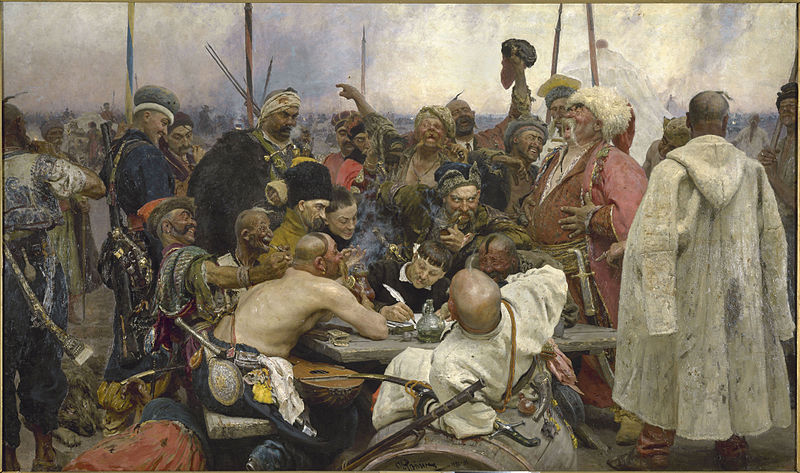 Запорожці пишуть листа турецькому султанові.
І. Рєпін